Образование для инвалидов и лиц с ОВЗ в Самарской области
Справочник 2023
Образование для инвалидов и лиц с ОВЗ в Самарской области
Составители: 

Семенова Наталья Григорьевна – методист отдела воспитательных систем и технологий ЦПО Самарской области

Севостьянова Светлана Валериановна – зав.отделением по профориентационной работе  ГАПОУ Самарской области «Самарский металлургический колледж»
Уважаемые друзья!
В этом справочнике мы собрали для Вас информацию о профессиях и специальностях, доступных для получения инвалидами и лицами с ОВЗ в профессиональных образовательных организациях Самарской области. 

Справочник поможет Вам быстро и легко найти колледж или техникум, который готовит специалистов по востребованным на рынке труда Самарской области профессиям с учетом индивидуальных особенностей, функциональных ограничений и категорий  ограниченных возможностей для получения профессионального образования.

Перейдя на страницу выбранной Вами профессиональной образовательной организации, Вы сможете получить более подробную информацию о ней, воспользовавшись размещенным на каждой странице qr-кодом. 

Желаем Вам успешного выбора будущей профессии, и хотим напомнить, что при выборе Вам нужно обязательно учитывать рекомендации, содержащиеся в индивидуальной программе реабилитации и абилитации инвалида (ИПРА) и/или в заключении психолого-медико-педагогической комиссии. 

Уверены, Вы найдете себе место учебы по душе!     
УДАЧИ!!!
1
2
3
5
6
4
Для лиц с нарушением зрения
Для лиц с нарушением ОДА (верхние конечности)
Для лиц с нарушением ОДА (на кресле-коляске)
Для лиц с нарушением слуха
Для лиц с нарушением интеллекта
Для лиц с нарушением ОДА (нижние конечности)
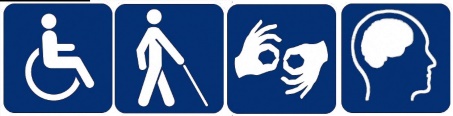 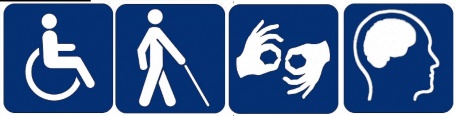 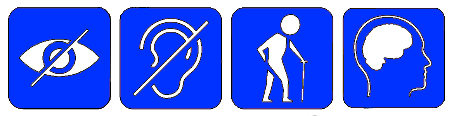 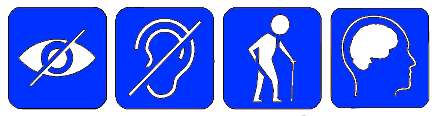 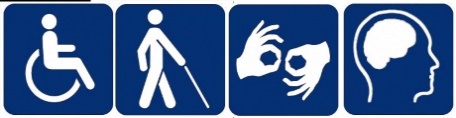 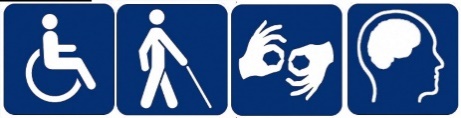 1
Для лиц с нарушением интеллекта
Перечень ПОО
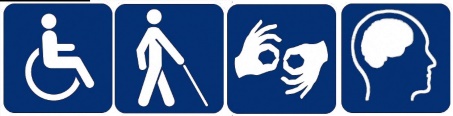 Самарское территориальное управление
государственное бюджетное профессиональное образовательное учреждение Самарской области «Технологический колледж им.Н.Д.Кузнецова»

государственное бюджетное профессиональное образовательное учреждение Самарской области «Самарский государственный колледж сервисных технологий и дизайна»

государственное бюджетное профессиональное образовательное учреждение Самарской области «Самарский многопрофильный колледж им. Бартенева В.В.»

Тольяттинское территориальное управление
государственное автономное профессиональное образовательное учреждение Самарской области «Тольяттинский колледж сервисных технологий и предпринимательства»

государственное автономное профессиональное образовательное учреждение Самарской области «Тольяттинский машиностроительный колледж»
1
Для лиц с нарушением интеллекта
Перечень ПОО
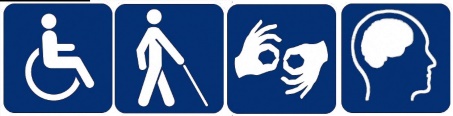 Тольяттинское территориальное управление
государственное автономное профессиональное образовательное учреждение Самарской области «Колледж технического и художественного образования г.Тольятти»

Западное территориальное управление
государственное бюджетное профессиональное образовательное учреждение Самарской области «Губернский колледж г. Сызрани»

государственное бюджетное профессиональное образовательное учреждение Самарской области «Сызранский политехнический колледж»

Северное территориальное управление
государственное бюджетное профессиональное образовательное учреждение Самарской области «Сергиевский государственный техникум»
1
Для лиц с нарушением интеллекта
Перечень ПОО
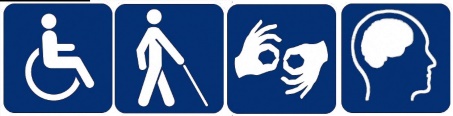 Юго-Восточное территориальное управление
государственное бюджетное профессиональное образовательное учреждение Самарской области «Алексеевский государственный техникум»

государственное бюджетное профессиональное образовательное учреждение Самарской области «Борский государственный техникум 


Северо-Восточное территориальное управление
государственное бюджетное профессиональное образовательное учреждение Самарской области «Губернский колледж города Похвистнево»

государственное бюджетное профессиональное образовательное учреждение Самарской области «Образовательный центр с.Камышла»
1
Для лиц с нарушением интеллекта
Перечень ПОО
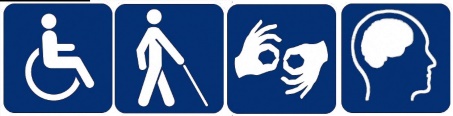 Северо-Западное территориальное управление
государственное бюджетное профессиональное образовательное учреждение  Самарской области «Губернский техникум м.р. Кошкинский

Отрадненское территориальное управление
государственное бюджетное профессиональное образовательное учреждение Самарской области «Отрадненский нефтяной техникум»

Центральное территориальное управление
государственное автономное профессиональное образовательное учреждение Самарской области «Жигулевский государственный колледж»

Кинельское территориальное управление
государственное бюджетное профессиональное образовательное учреждение Самарской области «Домашкинский государственный техникум»
2
Для лиц с нарушением слуха
Перечень ПОО
Самарское территориальное управление
государственное бюджетное профессиональное образовательное учреждение Самарской области "Самарский государственный колледж сервисных технологий и дизайна" 

государственное бюджетное профессиональное образовательное учреждение "Самарский медицинский колледж им. Н.Ляпиной" 
Безенчукский филиал

государственное бюджетное образовательное учреждение Самарской области «Самарский машиностроительный колледж»

государственное автономное профессиональное образовательное учреждение Самарской области "Самарский металлургический колледж»

государственное бюджетное профессиональное образовательное учреждение Самарской области «Самарский техникум кулинарного искусства»
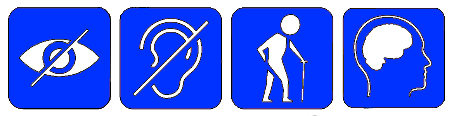 2
Для лиц с нарушением слуха
Перечень ПОО
Самарское территориальное управление
государственное бюджетное профессиональное образовательное учреждение Самарской области «Поволжский государственный колледж»

государственное бюджетное профессиональное образовательное учреждение Самарской области «Технологический колледж им.Н.Д.Кузнецова»

государственное бюджетное профессиональное образовательное учреждение Самарской области «Самарский многопрофильный колледж им. Бартенева В.В.»

государственное бюджетное профессиональное образовательное учреждение Самарской области «Самарское художественное училище имени К.С. Петрова-Водкина»

государственное автономное профессиональное образовательное учреждение Самарской области «Самарский колледж сервиса производственного оборудования имени Героя Российской Федерации Е.В.Золотухина»
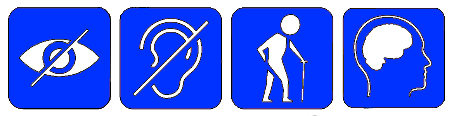 2
Для лиц с нарушением слуха
Перечень ПОО
Самарское территориальное управление
государственное бюджетное профессиональное образовательное учреждение Самарской области «Самарский техникум авиационного и промышленного машиностроения имени Д.И. Козлова»

государственное бюджетное профессиональное образовательное учреждение Самарской области «Самарское областное училище культуры и искусств»

государственное бюджетное профессиональное образовательное учреждение Самарской области «Самарский торгово - экономический колледж»

государственное бюджетное образовательное учреждение Самарской области «Самарский техникум промышленных технологий»

государственное автономное профессиональное образовательное учреждение Самарской области «Самарский государственный колледж»
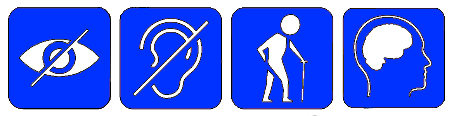 К оглавлению
2
Для лиц с нарушением слуха
Перечень ПОО
Самарское территориальное управление
государственное бюджетное профессиональное образовательное учреждение Самарской области «Самарский политехнический колледж»

государственное автономное профессиональное образовательное учреждение Самарской области «Строительно-энергетический колледж (образовательно-производственный кампус) им. П.Мачнева»

Тольяттинское территориальное управление
государственное автономное профессиональное образовательное учреждение Самарской области «Тольяттинский электротехнический техникум»

государственное бюджетное профессиональное образовательное учреждение Самарской области «Тольяттинский социально-экономический колледж»

государственное автономное профессиональное образовательное учреждение Самарской области «Тольяттинский колледж сервисных технологий и предпринимательства»
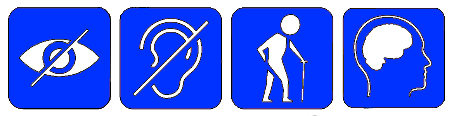 2
Для лиц с нарушением слуха
Перечень ПОО
Тольяттинское территориальное управление

государственное автономное профессиональное образовательное учреждение среднего профессионального образования «Тольяттинский социально-педагогический колледж»

государственное бюджетное профессиональное образовательное учреждение Самарской области «Тольяттинский медицинский колледж» (Кинель-Черкасский филиал)

государственное автономное профессиональное образовательное учреждение Самарской области «Колледж технического и художественного образования г.Тольятти»

государственное бюджетное профессиональное учреждение Самарской области «Колледж гуманитарных и социально-педагогических дисциплин имени Святителя Алексия, Митрополита Московского»
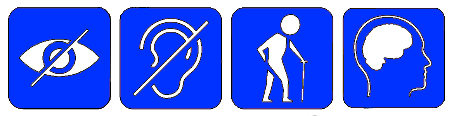 2
Для лиц с нарушением слуха
Перечень ПОО
Западное территориальное управление

государственное бюджетное профессиональное образовательное учреждение Самарской области«Сызранский колледж искусств и культуры им.О.Н.Носцовой»

государственное бюджетное профессиональное образовательное учреждение Самарской области «Сызранский медико-гуманитарный колледж»

государственное бюджетное профессиональное образовательное учреждение Самарской области «Сызранский политехнический колледж»

государственное бюджетное профессиональное образовательное учреждение Самарской области «Губернский колледж г. Сызрани»
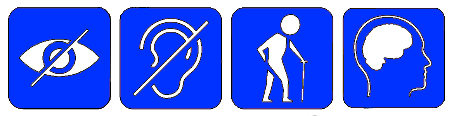 2
Для лиц с нарушением слуха
Перечень ПОО
Кинельское территориальное управление

государственное бюджетное профессиональное образовательное учреждение Самарской области «Кинельский государственный техникум»

государственное бюджетное профессиональное учреждение Самарской области «Домашкинский государственный техникум»

Отрадненское территориальное управление

государственное бюджетное профессиональное образовательное учреждение Самарской области «Отрадненский нефтяной техникум»
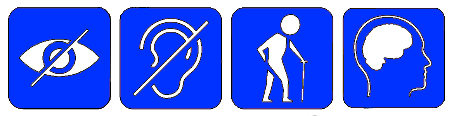 2
Для лиц с нарушением слуха
Перечень ПОО
Северное территориальное управление
государственное бюджетное профессиональное образовательное учреждение Самарской области «Сергиевский губернский техникум»

Северо-Восточное территориальное управление
государственное бюджетное профессиональное образовательное учреждение Самарской области «Губернский колледж города Похвистнево»

Северо-Западное территориальное управление
государственное бюджетное профессиональное образовательное учреждение Самарской области «Красноярский государственный техникум»

государственное бюджетное профессиональное образовательное учреждение  Самарской области «Губернский техникум м.р. Кошкинский»
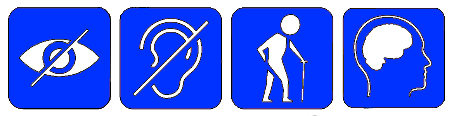 2
Для лиц с нарушением слуха
Перечень ПОО
Южное территориальное управление

государственное бюджетное профессиональное образовательное учреждение Самарской области «Большеглушицкий государственный техникум»


Юго-Западное территориальное управление

государственное бюджетное профессиональное образовательное учреждение Самарской области «Пестравский государственный техникум имени Героя Социалистического Труда Анатолия Устиновича Сычёва»
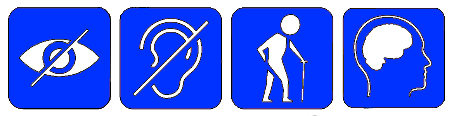 2
Для лиц с нарушением слуха
Перечень ПОО
Юго-Западное территориальное управление
государственное бюджетное профессиональное образовательное учреждение Самарской области «Обшаровский государственный техникум им.В.И.Суркова»

государственное бюджетное профессиональное образовательное учреждение Самарской области «Хворостянский государственный техникум им.Юрия Рябова»

государственное бюджетное профессиональное образовательное учреждение Самарской области «Чапаевский губернский колледж им. О. Колычева»

государственное бюджетное професcиональное образовательное учреждение Самарской области «Безенчукский аграрный техникум»

государственное бюджетное профессиональное образовательное учреждение Самарской области «Красноармейский государственный техникум имени Героя Социалистического труда Николая Никифоровича Пенина»
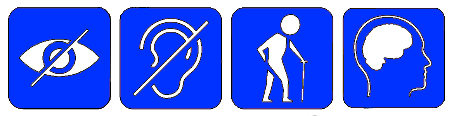 2
Для лиц с нарушением слуха
Перечень ПОО
Поволжское территориальное управление

государственное автономное профессиональное образовательное учреждение Самарской области «Новокуйбышевский гуманитарно-технологический колледж»

государственное автономное профессиональное образовательное учреждение Самарской области «Новокуйбышевский нефтехимический техникум»

Центральное территориальное управление

государственное автономное профессиональное образовательное учреждение Самарской области «Жигулевский государственный колледж»
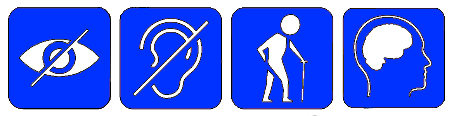 3
Для лиц с нарушением зрения
Перечень ПОО
Самарское территориальное управление

государственное бюджетное профессиональное образовательное учреждение Самарской области «Самарский многопрофильный колледж им. Бартенева В.В.»

государственное бюджетное профессиональное образовательное учреждение «Самарский медицинский колледж им. Н.Ляпиной»

государственное бюджетное профессиональное образовательное учреждение Самарской области «Поволжский государственный колледж»

государственное бюджетное профессиональное образовательное учреждение Самарской области «Технологический колледж им.Н.Д.Кузнецова»
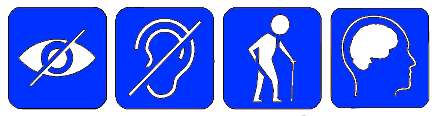 3
Для лиц с нарушением зрения
Перечень ПОО
Самарское территориальное управление

ггосударственное автономное профессиональное образовательное учреждение Самарской области «Самарский государственный колледж»

осударственное бюджетное профессиональное образовательное учреждение Самарской области «Самарское областное училище культуры и искусств»

государственное бюджетное профессиональное образовательное учреждение Самарской области «Самарское музыкальное училище им. Д.Г.Шаталова»

государственное бюджетное образовательное учреждение Самарской области «Самарский техникум промышленных технологий»
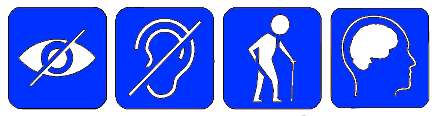 3
Для лиц с нарушением зрения
Перечень ПОО
Тольяттинское территориальное управление

государственное бюджетное профессиональное образовательное учреждение Самарской области «Тольяттинский музыкальный колледж им. Р.К.Щедрина»

государственное бюджетное профессиональное образовательное учреждение Самарской области «Тольяттинский социально-экономический колледж»

государственное автономное профессиональное образовательное учреждение Самарской области «Тольяттинский колледж сервисных технологий и предпринимательства»

государственное автономное профессиональное образовательное учреждение среднего профессионального образования «Тольяттинский социально-педагогический колледж»
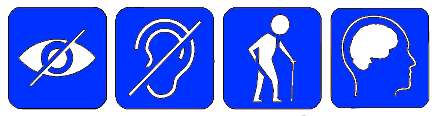 3
Для лиц с нарушением зрения
Перечень ПОО
Тольяттинское территориальное управление

государственное бюджетное профессиональное образовательное учреждение Самарской области «Тольяттинский медицинский колледж» (Кинель-Черкасский филиал)

государственное бюджетное профессиональное учреждение Самарской области «Колледж гуманитарных и социально-педагогических дисциплин имени Святителя Алексия, Митрополита Московского»

Северо-Западное территориальное управление

государственное бюджетное профессиональное образовательное учреждение  Самарской области «Губернский техникум м.р. Кошкинский»
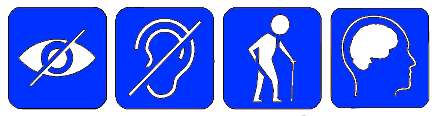 3
Для лиц с нарушением зрения
Перечень ПОО
Западное территориальное управление

государственное бюджетное профессиональное образовательное учреждение Самарской области «Сызранский медико-гуманитарный колледж»

государственное бюджетное профессиональное образовательное учреждение Самарской области «Сызранский политехнический колледж»

государственное бюджетное профессиональное образовательное учреждение Самарской области «Губернский колледж г. Сызрани»

Кинельское территориальное управление

государственное бюджетное профессиональное образовательное учреждение Самарской области «Кинельский государственный техникум»
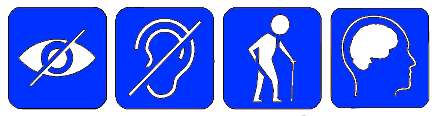 3
Для лиц с нарушением зрения
Перечень ПОО
Отрадненское территориальное управление

государственное бюджетное профессиональное образовательное учреждение Самарской области «Отрадненский нефтяной техникум»

Северное территориальное управление

государственное бюджетное профессиональное образовательное учреждение Самарской области «Сергиевский губернский техникум»

Северо-Восточное территориальное управление

государственное бюджетное профессиональное образовательное учреждение Самарской области «Губернский колледж города Похвистнево»
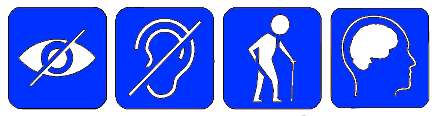 3
Для лиц с нарушением зрения
Перечень ПОО
Юго-Западное территориальное управление
государственное бюджетное профессиональное образовательное учреждение Самарской области «Обшаровский государственный техникум им.В.И.Суркова»

государственное бюджетное профессиональное образовательное учреждение Самарской области «Хворостянский государственный техникум им.Юрия Рябова»

государственное бюджетное професcиональное образовательное учреждение Самарской области «Безенчукский аграрный техникум»

государственное бюджетное профессиональное образовательное учреждение Самарской области " Красноармейский государственный техникум имени Героя Социалистического труда Николая Никифоровича Пенина»

государственное бюджетное профессиональное образовательное учреждение Самарской области «Пестравский государственный техникум имени Героя Социалистического Труда Анатолия Устиновича Сычёва»
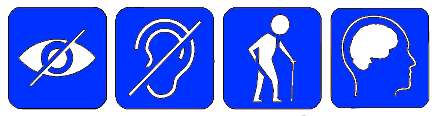 3
Для лиц с нарушением зрения
Перечень ПОО
Поволжское территориальное управление

государственное автономное профессиональное образовательное учреждение Самарской области «Новокуйбышевский гуманитарно-технологический колледж»

Юго-Восточное территориальное управление

государственное бюджетное профессиональное образовательное учреждение Самарской области «Нефтегорский государственный техникум»
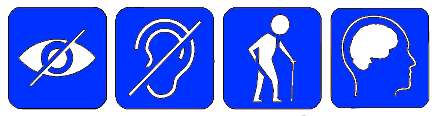 4
Для лиц с нарушением ОДА (нижние конечности)
Перечень ПОО
Самарское территориальное управление

государственное автономное профессиональное образовательное учреждение Самарской области "Самарский государственный колледж " 

государственное бюджетное профессиональное образовательное учреждение «Самарский медицинский колледж им. Н.Ляпиной» 
Безенчукский филиал

государственное бюджетное профессиональное образовательное учреждение Самарской области «Технологический колледж им.Н.Д.Кузнецова»

государственное автономное профессиональное образовательное учреждение Самарской области «Самарский колледж сервиса производственного оборудования имени Героя Российской Федерации Е.В.Золотухина»
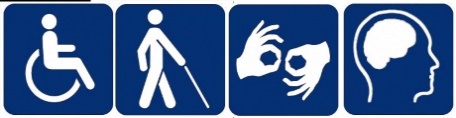 4
Для лиц с нарушением ОДА (нижние конечности)
Перечень ПОО
Самарское территориальное управление

государственное бюджетное профессиональное образовательное учреждение Самарской области «Самарское музыкальное училище им. Д.Г.Шаталова»

государственное автономное профессиональное образовательное учреждение Самарской области «Самарский металлургический колледж»

государственное бюджетное профессиональное образовательное учреждение Самарской области «Самарский многопрофильный колледж им. Бартенева В.В.»
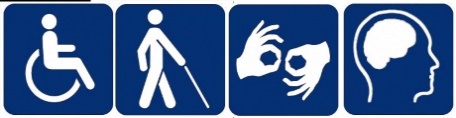 4
Для лиц с нарушением ОДА (нижние конечности)
Перечень ПОО
Самарское территориальное управление

государственное бюджетное профессиональное образовательное учреждение Самарской области «Самарское художественное училище имени К.С. Петрова-Водкина»

государственное бюджетное профессиональное образовательное учреждение Самарской области «Самарский торгово - экономический колледж»

государственное бюджетное образовательное учреждение Самарской области «Самарский техникум промышленных технологий»

государственное бюджетное профессиональное образовательное учреждение Самарской области «Поволжский государственный колледж»
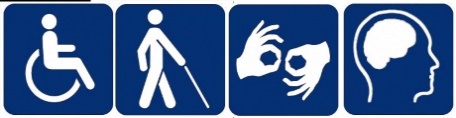 4
Для лиц с нарушением ОДА (нижние конечности)
Перечень ПОО
Тольяттинское территориальное управление

государственное автономное профессиональное образовательное учреждение Самарской области «Тольяттинский электротехнический техникум»

государственное бюджетное профессиональное образовательное учреждение Самарской области «Тольяттинский социально-экономический колледж»

государственное автономное профессиональное образовательное учреждение Самарской области «Тольяттинский колледж сервисных технологий и предпринимательства»

государственное автономное профессиональное образовательное учреждение среднего профессионального образования «Тольяттинский социально-педагогический колледж»
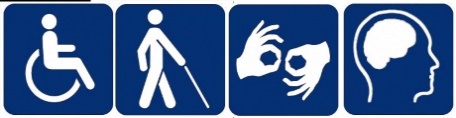 4
Для лиц с нарушением ОДА (нижние конечности)
Перечень ПОО
Тольяттинское территориальное управление

государственное бюджетное профессиональное образовательное учреждение Самарской области «Тольяттинский медицинский колледж» 
Шенталинский филиал

государственное бюджетное профессиональное учреждение Самарской области «Колледж гуманитарных и социально-педагогических дисциплин имени Святителя Алексия, Митрополита Московского»

государственное автономное профессиональное образовательное учреждение Самарской области «Колледж технического и художественного образования г.Тольятти»

Центральное территориальное управление
государственное автономное профессиональное образовательное учреждение Самарской области «Жигулевский государственный колледж»
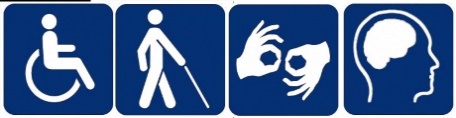 4
Для лиц с нарушением ОДА (нижние конечности)
Перечень ПОО
Западное территориальное управление

государственное бюджетное профессиональное образовательное учреждение Самарской области«Сызранский колледж искусств и культуры им.О.Н.Носцовой»

государственное бюджетное профессиональное образовательное учреждение Самарской области «Сызранский медико-гуманитарный колледж»

государственное бюджетное профессиональное образовательное учреждение Самарской области «Сызранский политехнический колледж»

государственное бюджетное профессиональное образовательное учреждение Самарской области «Губернский колледж г. Сызрани»

государственное бюджетное профессиональное образовательное учреждение Самарской области «Усольский сельскохозяйственный техникум»
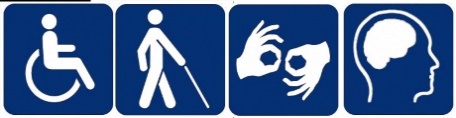 4
Для лиц с нарушением ОДА (нижние конечности)
Перечень ПОО
Отрадненское территориальное управление
государственное бюджетное профессиональное образовательное учреждение Самарской области «Отрадненский нефтяной техникум»

Юго-Западное территориальное управление
государственное бюджетное профессиональное образовательное учреждение Самарской области «Чапаевский губернский колледж им. О. Колычева»

государственное бюджетное профессиональное образовательное учреждение Самарской области «Чапаевский химико-технологический техникум»

государственное бюджетное професcиональное образовательное учреждение Самарской области «Безенчукский аграрный техникум»

государственное бюджетное профессиональное образовательное учреждение Самарской области «Пестравский государственный техникум имени Героя Социалистического Труда Анатолия Устиновича Сычёва»
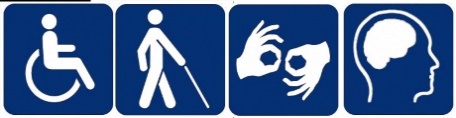 4
Для лиц с нарушением ОДА (нижние конечности)
Перечень ПОО
Юго-Восточное территориальное управление
государственное бюджетное профессиональное образовательное учреждение Самарской области "Нефтегорский государственный техникум"
Северное территориальное управление
государственное бюджетное профессиональное образовательное учреждение Самарской области «Сергиевский губернский техникум»
Северо-Восточное территориальное управление
государственное бюджетное профессиональное образовательное учреждение Самарской области «Губернский колледж города Похвистнево»
Северо-Западное территориальное управление
государственное бюджетное профессиональное образовательное учреждение  Самарской области «Губернский техникум м.р. Кошкинский»
Поволжское территориальное управление
государственное автономное профессиональное образовательное учреждение Самарской области «Новокуйбышевский гуманитарно-технологический колледж»
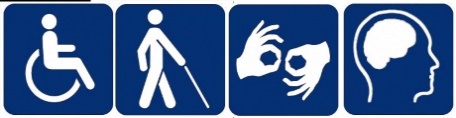 5
Для лиц с нарушением ОДА (верхние конечности)
Перечень ПОО
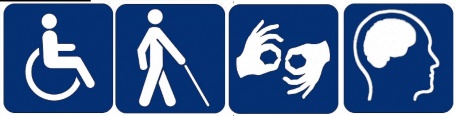 Самарское территориальное управление

государственное бюджетное профессиональное образовательное учреждение Самарской области «Технологический колледж им.Н.Д.Кузнецова»

государственное автономное профессиональное образовательное учреждение Самарской области «Самарский колледж сервиса производственного оборудования имени Героя Российской Федерации Е.В.Золотухина»

государственное автономное профессиональное образовательное учреждение Самарской области «Самарский металлургический колледж»

государственное бюджетное профессиональное образовательное учреждение Самарской области «Самарский многопрофильный колледж им. Бартенева В.В.»
5
Для лиц с нарушением ОДА (верхние конечности)
Перечень ПОО
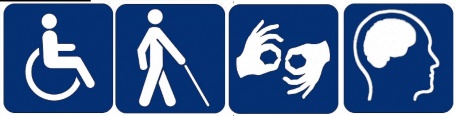 Самарское территориальное управление

государственное автономное профессиональное образовательное учреждение Самарской области «Самарский государственный колледж»

государственное бюджетное профессиональное образовательное учреждение Самарской области «Самарский торгово - экономический колледж»

государственное бюджетное образовательное учреждение Самарской области «Самарский техникум промышленных технологий»

государственное бюджетное профессиональное образовательное учреждение Самарской области «Поволжский государственный колледж»
5
Для лиц с нарушением ОДА (верхние конечности)
Перечень ПОО
Тольяттинское территориальное управление
государственное автономное профессиональное образовательное учреждение Самарской области «Тольяттинский колледж сервисных технологий и предпринимательства»

государственное автономное профессиональное образовательное учреждение среднего профессионального образования «Тольяттинский социально-педагогический колледж» 

государственное бюджетное профессиональное учреждение Самарской области «Колледж гуманитарных и социально-педагогических дисциплин имени Святителя Алексия, Митрополита Московского»

Центральное территориальное управление
государственное автономное профессиональное образовательное учреждение Самарской области «Жигулевский государственный колледж»
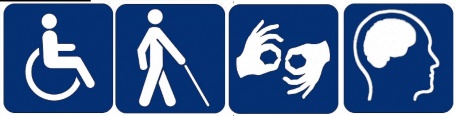 5
Для лиц с нарушением ОДА (верхние конечности)
Перечень ПОО
Западное территориальное управление

государственное бюджетное профессиональное образовательное учреждение Самарской области «Сызранский политехнический колледж»

государственное бюджетное профессиональное образовательное учреждение Самарской области «Губернский колледж г. Сызрани»

Поволжское территориальное управление

государственное автономное профессиональное образовательное учреждение Самарской области «Новокуйбышевский гуманитарно-технологический колледж»
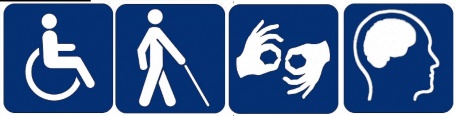 5
Для лиц с нарушением ОДА (верхние конечности)
Перечень ПОО
Отрадненское территориальное управление

государственное бюджетное профессиональное образовательное учреждение Самарской области «Отрадненский нефтяной техникум»


Юго-Западное территориальное управление
государственное бюджетное профессиональное образовательное учреждение Самарской области «Чапаевский губернский колледж им. О. Колычева»
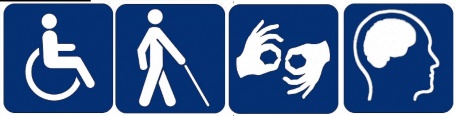 5
Для лиц с нарушением ОДА (верхние конечности)
Перечень ПОО
Северное территориальное управление

государственное бюджетное профессиональное образовательное учреждение Самарской области «Сергиевский губернский техникум»

Северо-Восточное территориальное управление

государственное бюджетное профессиональное образовательное учреждение Самарской области «Губернский колледж города Похвистнево»

Северо-Западное территориальное управление

государственное бюджетное профессиональное образовательное учреждение  Самарской области «Губернский техникум м.р. Кошкинский»
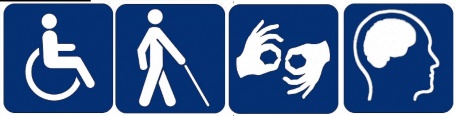 6
Для лиц с нарушением ОДА (на кресле-коляске)
Перечень ПОО
Самарское территориальное управление

государственное автономное профессиональное образовательное учреждение Самарской области «Самарский государственный колледж»

государственное бюджетное профессиональное образовательное учреждение Самарской области «Поволжский государственный колледж»

государственное бюджетное профессиональное образовательное учреждение Самарской области «Самарское художественное училище имени К.С. Петрова-Водкина»
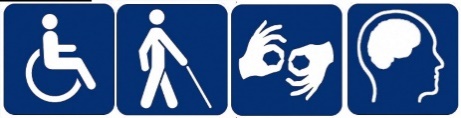 6
Для лиц с нарушением ОДА (на кресле-коляске)
Перечень ПОО
Тольттинское территориальное управление

государственное автономное профессиональное образовательное учреждение среднего профессионального образования «Тольяттинский социально-педагогический колледж»

государственное автономное профессиональное образовательное учреждение Самарской области «Колледж технического и художественного образования г.Тольятти»

государственное бюджетное профессиональное учреждение Самарской области "Колледж гуманитарных и социально-педагогических дисциплин имени Святителя Алексия, Митрополита Московского»

государственное бюджетное профессиональное образовательное учреждение Самарской области «Тольяттинский социально-экономический колледж»
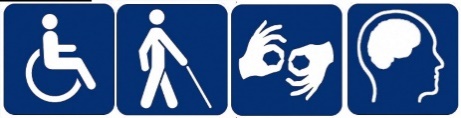 6
Для лиц с нарушением ОДА (на кресле-коляске)
Перечень ПОО
Отрадненское территориальное управление

государственное бюджетное профессиональное образовательное учреждение Самарской области «Отрадненский нефтяной техникум»

Юго-Западное территориальное управление

государственное бюджетное профессиональное образовательное учреждение Самарской области 
«Чапаевский губернский колледж им. О. Колычева»
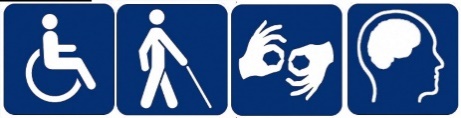 Государственное бюджетное профессиональное образовательное учреждение Самарской области"Сызранский колледж искусств и культуры им.О.Н.Носцовой"
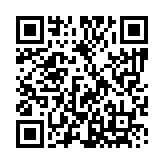 Логотип ПОО
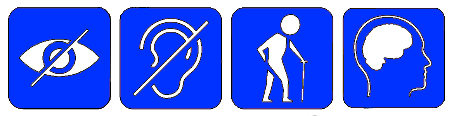 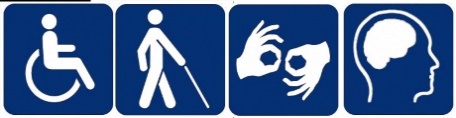 54.02.01 Дизайн (по отраслям)  
Образование: 9 классов  Срок обучения: 3 года 10 месяцев 
54.02.02 Декоративно-прикладное искусство и народные промыслы 
(по видам) 
Образование: 9 классов  Срок обучения: 3 года 10 месяцев
Для лиц  с
нарушением ОДА
(нижние конечности)
Для лиц  с
нарушением слуха
53.02.03 Инструментальное исполнительство (по видам инструментов)
Образование: 9 классов  Срок обучения: 3 года 10 месяцев 
54.02.01 Дизайн (по отраслям) 
Образование: 9 классов  Срок обучения: 3 года 10 месяцев 
54.02.02 Декоративно-прикладное искусство и народные промыслы 
(по видам) 
Образование: 9 классов  Срок обучения: 3 года 10 месяцев
К оглавлению
446001, Самарская область, г.Сызрань, Лодочный пер., 22    тел.  +7 846 498-45-07
Государственное автономное профессиональное образовательное учреждение Самарской области "Самарский металлургический колледж"
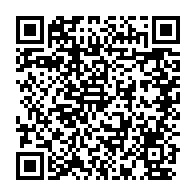 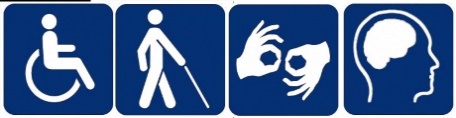 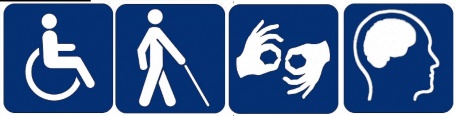 38.02.01 Экономика и бухгалтерский учет (по отраслям)
Образование: 9 классов  Срок обучения: 2 года 10 месяцев 
39.02.01 Социальная работа
Образование: 9 классов  Срок обучения: 2 года 10 месяцев
Для лиц  с
нарушением ОДА
(нижние конечности)
Для лиц  с
нарушением ОДА
(верхние конечности)
38.02.01 Экономика и бухгалтерский учет (по отраслям)
Образование: 9 классов  Срок обучения: 2 года 10 месяцев 
39.02.01 Социальная работа
Образование: 9 классов  Срок обучения: 2 года 10 месяцев
К оглавлению
443035, г. Самара ,ул. Нагорная, дом 128   тел.  +7 846 956-54-47
Государственное автономное профессиональное образовательное учреждение Самарской области "Самарский металлургический колледж"
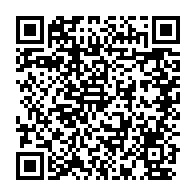 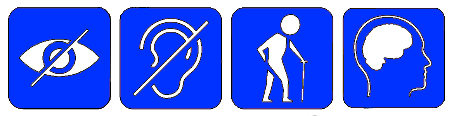 Для лиц  с
нарушением слуха
38.02.01 Экономика и бухгалтерский учет (по отраслям)
Образование: 9 классов  Срок обучения: 2 года 10 месяцев 

39.02.01 Социальная работа
Образование: 9 классов  Срок обучения: 2 года 10 месяцев 

43.01.09 Повар, кондитер
Образование: 9 классов  Срок обучения: 3 года 10 месяцев
К оглавлению
443035, г. Самара ,ул. Нагорная, дом 128    тел.  +7 846 956-54-47
Государственное автономное профессиональное образовательное учреждение Самарской области "Новокуйбышевский гуманитарно-технологический колледж"
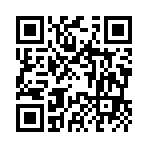 38.02.01            Экономика и бухгалтерский учет (по отраслям)
Образование: 9 классов  Срок обучения: 2 года 10 месяцев 
44.02.01	Дошкольное образование
Образование: 9 классов  Срок обучения: 3 года 10 месяцев 
44.02.02	Преподавание в начальных классах
Образование: 9 классов  Срок обучения: 3 года 10 месяцев 
09.02.07	Информационные системы и программирование
Образование: 9 классов  Срок обучения: 3 года 10 месяцев
 40.02.04	Юриспруденция
Образование: 9 классов  Срок обучения: 2 года 10 месяцев
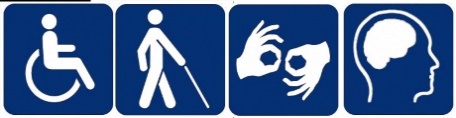 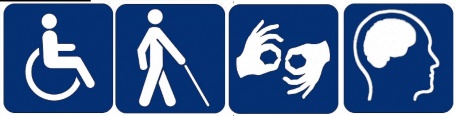 Для лиц  с
нарушением ОДА
(нижние конечности)
Для лиц  с
нарушением ОДА
(верхние конечности)
38.02.01            Экономика и бухгалтерский учет (по отраслям)
Образование: 9 классов  Срок обучения: 2 года 10 месяцев 
44.02.01	Дошкольное образование
Образование: 9 классов  Срок обучения: 3 года 10 месяцев 
44.02.02	Преподавание в начальных классах
Образование: 9 классов  Срок обучения: 3 года 10 месяцев 
09.02.07	Информационные системы и программирование
Образование: 9 классов  Срок обучения: 3 года 10 месяцев 
40.02.04	Юриспруденция
Образование: 9 классов  Срок обучения: 2 года 10 месяцев
К оглавлению
Самарская область, г.Новокуйбышевск,  ул.Успенского 2   тел. +7 846 356-42-54
Государственное автономное профессиональное образовательное учреждение Самарской области "Новокуйбышевский гуманитарно-технологический колледж"
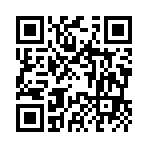 38.02.01            Экономика и бухгалтерский учет (по отраслям)
Образование: 9 классов  Срок обучения: 2 года 10 месяцев 
44.02.01	Дошкольное образование
Образование: 9 классов  Срок обучения: 3 года 10 месяцев 
44.02.02	Преподавание в начальных классах
Образование: 9 классов  Срок обучения: 3 года 10 месяцев 
43.02.15	Поварское и кондитерское дело
Образование: 9 классов  Срок обучения: 3 года 10 месяцев
40.02.04	Юриспруденция
Образование: 9 классов  Срок обучения: 2 года 10 месяцев
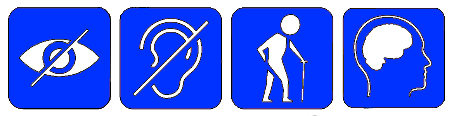 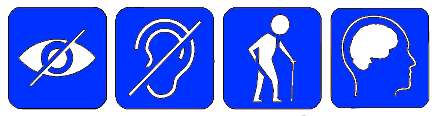 Для лиц  с
нарушением слуха
Для лиц  с
нарушением зрения
44.02.01	Дошкольное образование
Образование: 9 классов  Срок обучения: 3 года 10 месяцев 
44.02.02	Преподавание в начальных классах
Образование: 9 классов  Срок обучения: 3 года 10 месяцев 
09.02.07	Информационные системы и программирование
Образование: 9 классов  Срок обучения: 3 года 10 месяцев 
40.02.04	Юриспруденция
Образование: 9 классов  Срок обучения: 2 года 10 месяцев
43.01.01	официант, бармен
Образование: 9 классов  Срок обучения: 2 года 10 месяцев
К оглавлению
Самарская область, г.Новокуйбышевск,  ул.Успенского 2   тел.+7 846 356-42-54
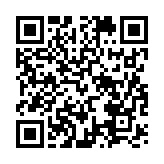 Государственное автономное профессиональное образовательное учреждение Самарской области «Тольяттинский колледж сервисных технологий и предпринимательства»
08.01.24      Мастер столярно-плотничных паркетных и стекольных работ
Образование: 9 классов  Срок обучения: 2 года 10 месяцев 
43.02.15      Поварское и кондитерское дело
Образование: 9 классов  Срок обучения: 3 года 10 месяцев 
43.02.17      Технология индустрии красоты
Образование: 9 классов  Срок обучения: 2 года 10 месяцев 
43.01.09      Повар, кондитер
Образование: 9 классов  Срок обучения: 3 года 10 месяцев 
35.02.12      Садово-парковое и ландшафтное строительство
Образование: 9 классов  Срок обучения: 2 года 10 месяцев 
38.02.05      Товароведение и экспертиза качества потребительских товаров
Образование: 9 классов  Срок обучения: 2 года 10 месяцев 
09.02.07      Информационные системы и программирование
Образование: 9 классов  Срок обучения: 3 года 10 месяцев 
39.02.01      Социальная работа
Образование: 9 классов  Срок обучения: 2 года 10 месяцев 
15.02.09       Аддитивные технологии
Образование: 9 классов  Срок обучения: 3 года 10 месяцев 
           Портной
17530           Рабочий зеленого строительства
Образование: специальное коррекционное, 8 вида Срок обучения: 1 год 10 месяцев
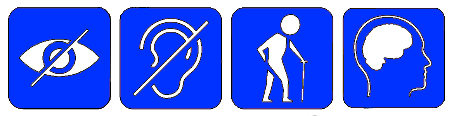 Для лиц  с
нарушением слуха
К оглавлению
445022, Самарская область, г.о. Тольятти, улица Ленина, 37     тел.  +7 848 236-70-83
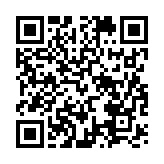 Государственное автономное профессиональное образовательное учреждение Самарской области «Тольяттинский колледж сервисных технологий и предпринимательства»
43.02.16      Туризм и гостеприимство
Образование: 9 классов  Срок обучения: 2 года 10 месяцев 
09.02.07      Информационные системы и программирование
Образование: 9 классов  Срок обучения: 3 года 10 месяцев 
39.02.01      Социальная работа
Образование: 9 классов  Срок обучения: 2 года 10 месяцев 
17530           Рабочий зеленого строительства
Образование: требований к образованию нет Срок обучения: 1 год 10 месяцев
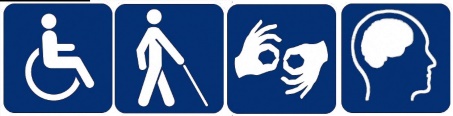 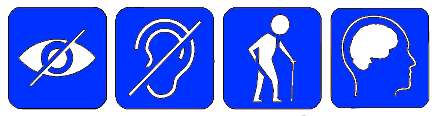 Для лиц  с
нарушением 
интеллекта
Для лиц  с
нарушением зрения
Портной
Образование: требований к образованию нет Срок обучения: 1 год 10 месяцев 
17530         Рабочий зеленого строительства
Образование: требований к образованию нет Срок обучения: 1 год 10 месяцев
К оглавлению
445022, Самарская область, г.о. Тольятти, улица Ленина, 37     тел.  +7 848 236-70-83
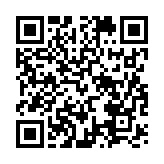 Государственное автономное профессиональное образовательное учреждение Самарской области «Тольяттинский колледж сервисных технологий и предпринимательства»
38.02.05      Товароведение и экспертиза качества потребительских товаров
Образование: 9 классов  Срок обучения: 2 года 10 месяцев 
09.02.07      Информационные системы и программирование 
                    (в т.ч. для лиц на кресле-коляске)
Образование: 9 классов  Срок обучения: 3 года 10 месяцев 
39.02.01      Социальная работа
Образование: 9 классов  Срок обучения: 2 года 10 месяцев 
16909           Портной
Образование: требований к образованию нет Срок обучения: 1 год 10 месяцев
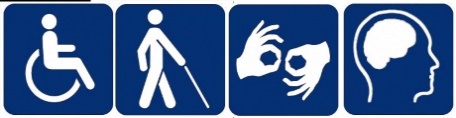 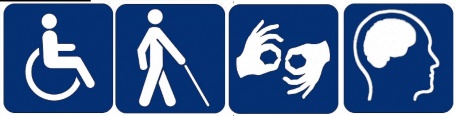 Для лиц  с
нарушением ОДА
(нижние конечности)
Для лиц  с
нарушением ОДА
(верхние конечности)
09.02.07      Информационные системы и программирование
Образование: 9 классов  Срок обучения: 3 года 10 месяцев 
39.02.01      Социальная работа
Образование: 9 классов  Срок обучения: 2 года 10 месяцев
К оглавлению
445022, Самарская область, г.о. Тольятти, улица Ленина, 37     тел.  +7 848 236-70-83
государственное бюджетное профессиональное образовательное учреждение Самарской области "Обшаровский государственный техникум им.В.И.Суркова"
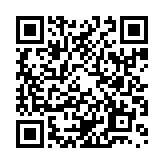 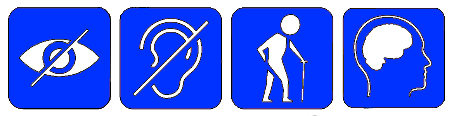 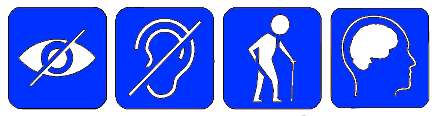 Для лиц  с
нарушением слуха
39.02.01      Социальная работа
Образование: 9 классов, 11 классов  Срок обучения: 2 года 10 месяцев
Для лиц  с
нарушением зрения
39.02.01      Социальная работа
Образование: 9 классов, 11 классов  Срок обучения: 2 года 10 месяцев
К оглавлению
445550, Самарская область, Приволжский район, с.Обшаровка, ул. Советская 131 тел. +7 846 479-32-40
государственное автономное профессиональное образовательное учреждение Самарской области "Тольяттинский электротехнический техникум"
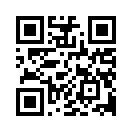 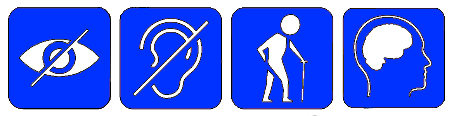 08.01.18 Электромонтажник электронных сетей и электрооборудования
Образование: 9 классов, 11 классов  Срок обучения: 2 года 10 месяцев 
11.02.16 Монтаж, техническое обслуживание и ремонт электронных приборов и устройств
Образование: 9 классов, 11 классов  Срок обучения: 3 года 10 месяцев 
13.02.11 Техническая эксплуатация и обслуживание электрического и электромеханического оборудования (по отраслям)
Образование: 9 классов, 11 классов  Срок обучения: 3 года 10 месяцев
                    11 классов (заочно) Срок обучения: 3 года 10 месяцев
23.02.07 Техническое обслуживание и ремонт двигателей, систем и агрегатов автомобилей
Образование: 9 классов, 11 классов  Срок обучения: 3 года 10 месяцев 
23.02.05 Эксплуатация транспортного электрооборудования и автоматики
Образование: 9 классов, 11 классов  Срок обучения: 3 года 10 месяцев
Для лиц  с
нарушением слуха
К оглавлению
г. Тольятти, ул. Комсомольская, 163,  тел. +7 848 226-01-15
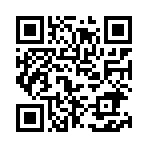 Государственное бюджетное профессиональное образовательное учреждение Самарской области "Самарский государственный колледж сервисных технологий и дизайна"
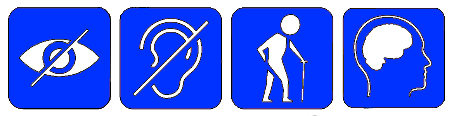 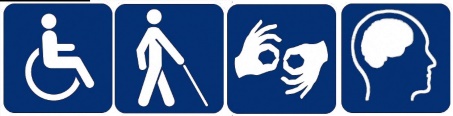 54.02.02 Декоративно-прикладное искусство и народные промыслы
Образование: 9 классов, Срок обучения: 3 года 10 месяцев
16909 Портной 
Образование: 9 классов, Срок обучения: 1 год 10 месяцев
Для лиц  с
нарушением слуха
Для лиц  с
нарушением 
интеллекта
16909 Портной 
Образование: требований к образованию нет, Срок обучения: 1 год 10 месяцев
К оглавлению
443020 г. Самара, ул. Галактионовская, 37 ,  тел. +7 846 332-41-84
государственное автономное профессиональное образовательное учреждение Самарской области "Тольяттинский электротехнический техникум"
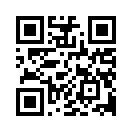 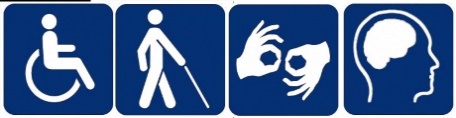 Для лиц  с
нарушением ОДА
(нижние конечности)
11.02.16 Монтаж, техническое обслуживание и ремонт электронных приборов и устройств
Образование: 9 классов, 11 классов  Срок обучения: 3 года 10 месяцев
43.02.16    туризм и гостеприимство
Образование: 9 классов, 11 классов  Срок обучения: 2 года 10 месяцев
К оглавлению
г. Тольятти, ул. Комсомольская, 163,  тел. +7 848 226-01-15
государственное бюджетное профессиональное образовательное учреждение "Самарский медицинский колледж им. Н.Ляпиной"
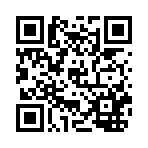 31.02.01 Лечебное дело 
Образование: 11 классов, Срок обучения: 3 года 10 месяцев
31.02.03 Лабораторная диагностика 
Образование: 9 классов, Срок обучения: 3 года 10 месяцев
34.02.01 Сестринское дело 
Образование: 9 классов, Срок обучения: 3 года 10 месяцев
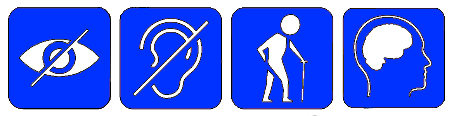 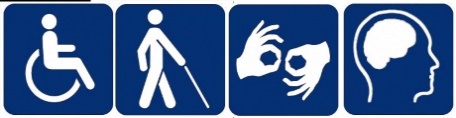 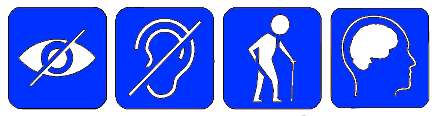 Для лиц  с
нарушением ОДА
(нижние конечности)
Для лиц  с
нарушением слуха
Для лиц  с
нарушением зрения
31.02.03 Лабораторная диагностика 
Образование: 9 классов, Срок обучения: 3 года 10 месяцев
31.02.03 Лабораторная диагностика 
Образование: 9 классов, Срок обучения: 3 года 10 месяцев
34.02.01 Сестринское дело 
Образование: 9 классов, Срок обучения: 3 года 10 месяцев
К оглавлению
г. Самара, ул. Полевая, 80,  тел. +7 846 337-02-39
г. Самара ул. Полевая,80,  тел. +7 846 337-02-39
Государственное бюджетное образовательное учреждение Самарской области «Самарский машиностроительный колледж»
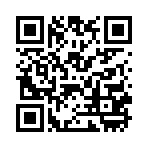 13.02.11 Техническая эксплуатация и обслуживание электрического и электромеханического оборудования (по отраслям)
Образование: 9 классов, Срок обучения: 3 года 10 месяцев
15.01.31 Мастер контрольно-измерительных приборов и автоматики
Образование: 9 классов,  Срок обучения:3 года 10 месяцев (3 года 6 месяцев по очно-заочной форме)
15.02.10 Мехатроника и мобильная робототехника (по отраслям)
Образование: 9 классов, Срок обучения: 3 года 10 месяцев
15.02.11 Техническая эксплуатация и обслуживание роботизированного производства
Образование: 9 классов, Срок обучения: 3 года 10 месяцев
15.02.14 Оснащение средствами автоматизации технологических процессов и производств (по отраслям)
Образование: 9 классов, Срок обучения: 3 года 10 месяцев
23.02.07 Техническое обслуживание и ремонт двигателей, систем и агрегатов автомобилей
Образование: 9 классов, Срок обучения: 3 года 10 месяцев
15.01.36 Дефектоскопист
Образование: 9 классов  Срок обучения: 1 год 10 месяцев
15.02.09 Аддитивные технологии
Образование: 9 классов  Срок обучения: 3 года 10 месяцев
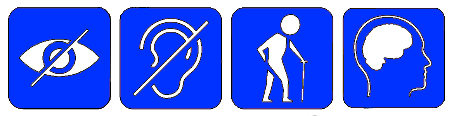 Для лиц  с
нарушением слуха
К оглавлению
г. Самара, ул. Антонова-Овсеенко, 85,  тел. +7 846 229-78-12
государственное бюджетное профессиональное образовательное учреждение Самарской области "Сызранский медико-гуманитарный колледж"
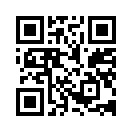 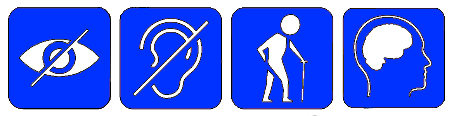 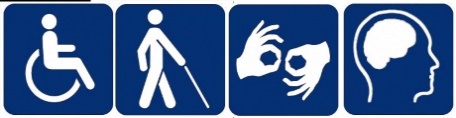 31.02.03 Лабораторная диагностика
Образование: 9 классов, Срок обучения: 2 года 10 месяцев
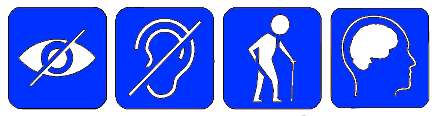 Для лиц  с
нарушением ОДА
(нижние конечности)
Для лиц  с
нарушением слуха
Для лиц  с
нарушением зрения
31.02.01 Лечебное дело 
Образование: 9 классов, Срок обучения: 3 года 10 месяцев
Образование: 11 классов, Срок обучения: 2 года 10 месяцев
31.02.03 Лабораторная диагностика
Образование: 9 классов, Срок обучения: 2 года 10 месяцев
31.02.03 Лабораторная диагностика
Образование: 9 классов, Срок обучения: 2 года 10 месяцев
34.02.01 Сестринское дело
Образование: 9 классов,  Срок обучения: 2 года 10 месяцев
Образование: 11 классов, Срок обучения: 2 года 10 месяцев (очно-заочная форма)
К оглавлению
Самарская область, г. Сызрань, ул. Советская, д.5,  тел. +7 958 550-37-22
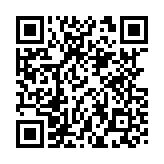 государственное автономное профессиональное образовательное учреждение Самарской области «Жигулевский государственный колледж»
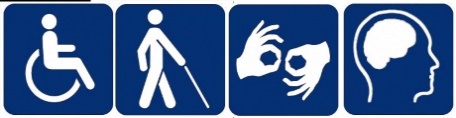 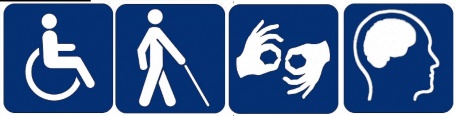 09.02.01 Компьютерные системы и комплексы 
Образование: 9 классов, Срок обучения: 3 года 10 месяцев

09.02.07 Информационные системы и программирование
Образование: 9 классов, Срок обучения: 3 года 10 месяцев
Для лиц  с
нарушением ОДА
(нижние конечности)
Для лиц  с
нарушением ОДА
(верхние конечности)
09.02.01 Компьютерные системы и комплексы 
Образование: 9 классов, Срок обучения: 3 года 10 месяцев

09.02.07 Информационные системы и программирование
Образование: 9 классов, Срок обучения: 3 года 10 месяцев
К оглавлению
445350, Самарская область, г.о. Жигулевск, г. Жигулевск, улица Мира, 22, тел. +7 848 622-48-07
государственное бюджетное профессиональное образовательное учреждение Самарской области "Красноярский государственный техникум"
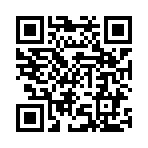 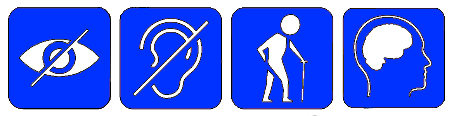 Для лиц  с
нарушением слуха
44.02.01 Дошкольное образование
Образование: 9 классов, Срок обучения: 3 года 10 месяцев (очная форма)
К оглавлению
Самарская область, Красноярский район, с. Красный Яр, ул. Пионерская, д.63,  тел. +7 846 572-17-99
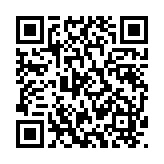 государственное бюджетное профессиональное образовательное учреждение Самарской области "Тольяттинский медицинский колледж"
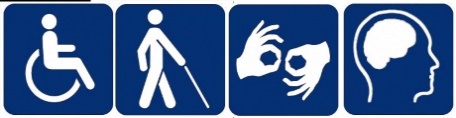 Для лиц  с
нарушением ОДА
(нижние конечности)
34.02.01 Сестринское дело
Образование: 9 классов, Срок обучения: 2 года 10 месяцев
Образование: 11 классов, Срок обучения: 1 год 10 месяцев
Образование: 11 классов, Срок обучения: 2 года 10 месяцев (очно-заочная)

31.02.03 Лабораторная диагностика 
Образование: 9 классов, Срок обучения: 2 года 10 месяцев

31.02.05 Стоматология ортопедическая 
Образование: 11 классов, Срок обучения: 1 год 10 месяцев
К оглавлению
Самарская область, г.Тольятти, Строителей, 7, тел. +7 848 248-03-56
государственное бюджетное профессиональное образовательное учреждение Самарской области "Тольяттинский медицинский колледж« (Кинель-Черкасский филиал)
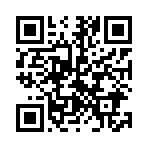 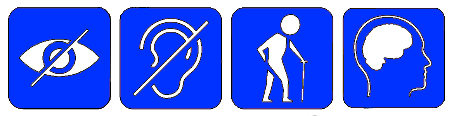 31.02.01 Лечебное дело
Образование:11классов, Срок обучения: 2 года 10 месяцев
34.02.02 Медицинский массаж (для обучения лиц с ограниченными возможностями здоровья по зрению) 
Образование:11классов, Срок обучения: 2 года 6 месяцев
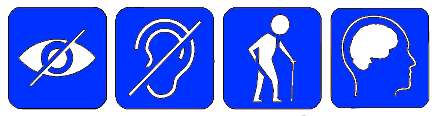 Для лиц  с
нарушением слуха
Для лиц  с
нарушением зрения
34.02.02 Медицинский массаж (для обучения лиц с ограниченными возможностями здоровья по зрению) 
Образование:11классов, Срок обучения: 2 года 10 месяцев
К оглавлению
Самарская область, с.Кинель-Черкассы, ул. Красноармейская, 60а,  тел.  +7 846 604-01-56
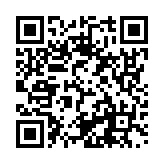 государственное автономное профессиональное образовательное учреждение Самарской области «Строительно-энергетический колледж (образовательно-производственный кампус) им. П.Мачнева»
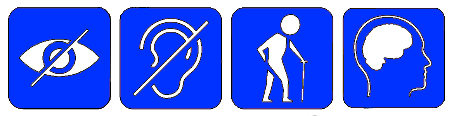 Для лиц  с
нарушением слуха
08.01.28 Мастер отделочных строительных и декоративных работ
Образование: 9 классов, Срок обучения: 1 год 10 месяцев
К оглавлению
Самара, ул. Ташкентская, д.88,  тел. +7 846 959-09-38
государственное бюджетное профессиональное образовательное учреждение Самарской области «Отрадненский нефтяной техникум»
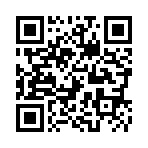 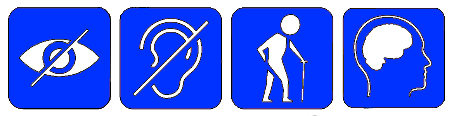 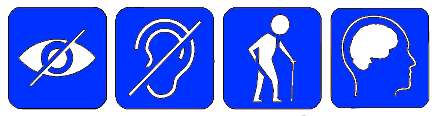 09.02.01 Компьютерные системы и комплексы
Образование: 9 классов, Срок обучения: 3 года 10 месяцев
44.02.01 Дошкольное образование
Образование: 9 классов, Срок обучения: 3 года 10 месяцев
Для лиц  с
нарушением слуха
Для лиц  с
нарушением зрения
09.02.01 Компьютерные системы и комплексы
Образование: 9 классов, Срок обучения: 3 года 10 месяцев
44.02.01 Дошкольное образование
Образование: 9 классов, Срок обучения: 3 года 10 месяцев
К оглавлению
446300 Самарская область, г.Отрадный, ул.Первомайская, д.33   тел. +7 846 612-38-94
государственное бюджетное профессиональное образовательное учреждение Самарской области «Отрадненский нефтяной техникум»
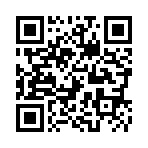 09.02.01 Компьютерные системы и комплексы
Образование: 9 классов, Срок обучения: 3 года 10 месяцев
44.02.01 Дошкольное образование
Образование: 9 классов, Срок обучения: 3 года 10 месяцев
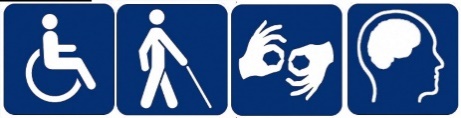 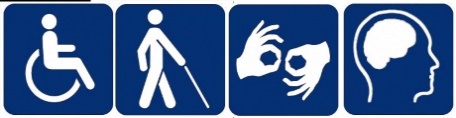 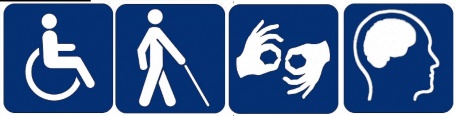 Для лиц  с
нарушением ОДА
(нижние конечности)
Для лиц  с
нарушением ОДА 
(кресло-коляска)
Для лиц  с
нарушением ОДА
(верхние конечности)
44.02.01 Дошкольное образование
Образование: 9 классов, Срок обучения: 3 года 10 месяцев
09.02.01 Компьютерные системы и комплексы
Образование: 9 классов, Срок обучения: 3 года 10 месяцев
К оглавлению
446300 Самарская область, г.Отрадный, ул.Первомайская, д.33   тел. +7 846 612-38-94
государственное бюджетное профессиональное образовательное учреждение Самарской области «Самарский техникум кулинарного искусства»
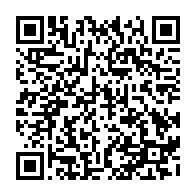 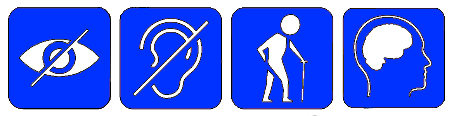 19.01.18 Аппаратчик-оператор производства продуктов питания из растительного сырья
Образование: 9 классов  Срок обучения: 1 года 10 месяцев 

19.01.18 Аппаратчик-оператор производства продуктов питания животного происхождения
Образование: 9 классов  Срок обучения: 1 года 10 месяцев 

19.02.11 Технология продуктов питания из растительного сырья
Образование: 9 классов, Срок обучения: 3 года 10 месяцев

43.01.09 Повар, кондитер
Образование: 11 классов, Срок обучения: 1 года 10 месяцев
Образование: 9 классов, Срок обучения: 3 года 10 месяцев

43.02.15 Поварское и кондитерское дело
Образование: 9 классов, Срок обучения: 3 года 10 месяцев
Для лиц  с
нарушением слуха
К оглавлению
443099 г.Самара, ул. Молодогвардейская,55 тел. +7 846 333-58-31
государственное автономное профессиональное образовательное учреждение среднего профессионального образования "Тольяттинский социально-педагогический колледж"
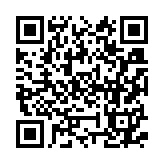 09.02.07 Информационные системы и программирование
Образование: 9 классов, Срок обучения: 3 года 10 месяцев
39.02.01 Социальная работа
Образование: 11 классов, Срок обучения: 2 года 10 месяцев (заочная)
44.02.01 Дошкольное образование
Образование: 9 классов, Срок обучения: 3 года 10 месяцев
Образование: 11 классов, Срок обучения: 3 года 10 месяцев (заочная)
44.02.02 Преподавание в начальных классах
Образование: 9 классов, Срок обучения: 3 года 10 месяцев 
Образование: 11 классов, Срок обучения: 3 года 10 месяцев (заочная)
44.02.03 Педагогика дополнительного образования
Образование: 9 классов, Срок обучения: 3 года 10 месяцев
Образование: 11 классов, Срок обучения: 3 года 10 месяцев (заочная)
44.02.04 Специальное дошкольное образование
Образование: 9 классов, Срок обучения: 3 года 10 месяцев
49.02.01 Физическая культура
Образование: 9 классов, Срок обучения: 3 года 10 месяцев
49.02.02 Адаптивная физическая культура
Образование: 9 классов, Срок обучения: 3 года 10 месяцев
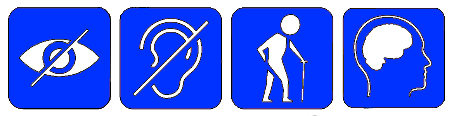 Для лиц  с
нарушением слуха
К оглавлению
Самарская область г. Тольятти ул. Мурысева ,84 тел. +7 848 224-10-25
государственное автономное профессиональное образовательное учреждение среднего профессионального образования "Тольяттинский социально-педагогический колледж"
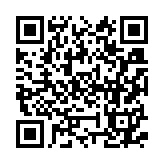 09.01.03 Оператор информационных систем и ресурсов
Образование: 9 классов, Срок обучения: 1 год 10 месяцев
09.02.07 Информационные системы и программирование
Образование: 9 классов, Срок обучения: 3 года 10 месяцев
39.02.01 Социальная работа
Образование: 11 классов, Срок обучения: 2 года 10 месяцев (заочная)
44.02.01 Дошкольное образование
Образование: 9 классов, Срок обучения: 3 года 10 месяцев 
Образование: 11 классов, Срок обучения: 3 года 10 месяцев (заочная)
44.02.02 Преподавание в начальных классах
Образование: 9 классов, Срок обучения: 3 года 10 месяцев 
Образование: 11 классов, Срок обучения: 3 года 10 месяцев (заочная)
44.02.03 Педагогика дополнительного образования
Образование: 9 классов, Срок обучения: 3 года 10 месяцев 
Образование: 11 классов, Срок обучения: 3 года 10 месяцев (заочная)
49.02.02 Адаптивная физическая культура
Образование: 9 классов, Срок обучения: 3 года 10 месяцев
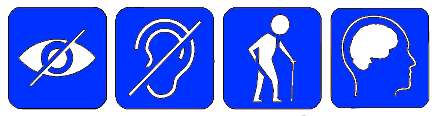 Для лиц  с
нарушением зрения
К оглавлению
Самарская область г. Тольятти ул. Мурысева ,84 тел. +7 848 224-10-25
государственное автономное профессиональное образовательное учреждение среднего профессионального образования "Тольяттинский социально-педагогический колледж"
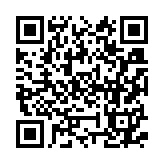 09.01.03 Оператор информационных систем и ресурсов
Образование: 9 классов, Срок обучения: 1 год 10 месяцев
09.02.07 Информационные системы и программирование
Образование: 9 классов, Срок обучения: 3 года 10 месяцев
39.02.01 Социальная работа
Образование: 11 классов, Срок обучения: 2 года 10 месяцев (заочная)
44.02.01 Дошкольное образование
Образование: 9 классов, Срок обучения: 3 года 10 месяцев 
Образование: 11 классов, Срок обучения: 3 года 10 месяцев (заочная)
44.02.02 Преподавание в начальных классах
Образование: 9 классов, Срок обучения: 3 года 10 месяцев 
Образование: 11 классов, Срок обучения: 3 года 10 месяцев (заочная)
44.02.03 Педагогика дополнительного образования
Образование: 9 классов, Срок обучения: 3 года 10 месяцев 
Образование: 11 классов, Срок обучения: 3 года 10 месяцев (заочная)
49.02.02 Адаптивная физическая культура
Образование: 9 классов, Срок обучения: 3 года 10 месяцев
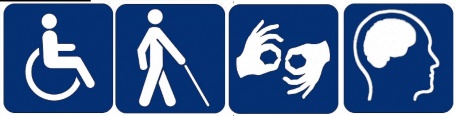 Для лиц  с
нарушением ОДА
(верхние конечности)
К оглавлению
Самарская область г. Тольятти ул. Мурысева ,84 тел. +7 848 224-10-25
государственное автономное профессиональное образовательное учреждение среднего профессионального образования "Тольяттинский социально-педагогический колледж"
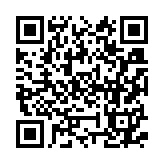 09.01.03 Оператор информационных систем и ресурсов
Образование: 9 классов, Срок обучения: 1 год 10 месяцев
09.02.07 Информационные системы и программирование
Образование: 9 классов, Срок обучения: 3 года 10 месяцев
39.02.01 Социальная работа
Образование: 11 классов, Срок обучения: 2 года 10 месяцев (заочная)
44.02.01 Дошкольное образование
Образование: 9 классов, Срок обучения: 3 года 10 месяцев 
Образование: 11 классов, Срок обучения: 3 года 10 месяцев (заочная)
44.02.02 Преподавание в начальных классах
Образование: 9 классов, Срок обучения: 3 года 10 месяцев 
Образование: 11 классов, Срок обучения: 3 года 10 месяцев (заочная)
44.02.03 Педагогика дополнительного образования
Образование: 9 классов, Срок обучения: 3 года 10 месяцев 
Образование: 11 классов, Срок обучения: 3 года 10 месяцев (заочная)
49.02.02 Адаптивная физическая культура
Образование: 9 классов, Срок обучения: 3 года 10 месяцев
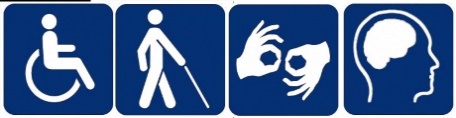 Для лиц  с
нарушением ОДА
(нижние конечности)
К оглавлению
Самарская область г. Тольятти ул. Мурысева ,84 тел. +7 848 224-10-25
государственное автономное профессиональное образовательное учреждение среднего профессионального образования "Тольяттинский социально-педагогический колледж"
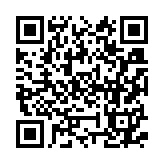 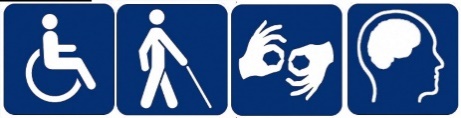 Для лиц  с
нарушением ОДА 
(кресло-коляска)
09.01.03 Оператор информационных систем и ресурсов
Образование: 9 классов, Срок обучения: 1 год 10 месяцев

09.02.07 Информационные системы и программирование
Образование: 9 классов, Срок обучения: 3 года 10 месяцев
К оглавлению
Самарская область г. Тольятти ул. Мурысева ,84 тел. +7 848 224-10-25
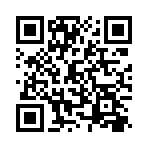 государственное бюджетное профессиональное образовательное учреждение Самарской области «Поволжский государственный колледж»
09.02.06	Сетевое и системное администрирование
09.02.07	Информационные системы и программирование
Образование: 9 классов, Срок обучения: 3 года 10 месяцев
Образование: 11 классов, Срок обучение: 2 года 10 месяцев
11.02.16 Монтаж, техническое обслуживание и ремонт электронных приборов и устройств
Образование: 9 классов, Срок обучения: 3 года 10 месяцев
Образование: 11 классов, Срок обучения: 2 года 10 месяцев
15.01.32 Оператор станков с ЧПУ
15.01.33 Токарь на станках с ЧПУ
15.01.34 Фрезеровщик на станках с ЧПУ
Образование: 9 классов, Срок обучения: 1 год 10 месяцев
Образование: 11 классов, Срок обучения: 10 месяцев
15.02.12 Монтаж, техническое обслуживание и ремонт промышленного оборудования
15.02.14 Оснащение средствами автоматизации технологических процессов и производств (по отраслям)
Образование: 9 классов, Срок обучения: 3 года 10 месяцев
Образование: 11 классов, Срок обучения: 2 года 10 месяцев
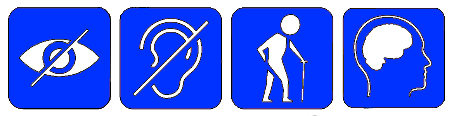 Для лиц  с
нарушением слуха
К оглавлению
443068, г. Самара, ул. Луначарского, 12,  тел. +7 846 334-05-43
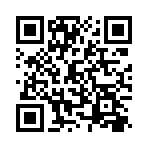 государственное бюджетное профессиональное образовательное учреждение Самарской области «Поволжский государственный колледж»
23.02.07 Техническое обслуживания и ремонт двигателей, систем и агрегатов автомобилей 
Образование: 9 классов, Срок обучения: 3 года 10 месяцев
Образование: 11 классов, Срок обучения: 2 года, 10 месяцев
38.02.01 Экономика и бухгалтерский учет
Образование: 9 классов, Срок обучения: 2 года 10 месяцев
Образование: 11 классов, Срок обучения: 1 год, 10 месяцев
38.02.06 Финансы
Образование: 9 классов, Срок обучения: 2 года 10 месяцев
Образование: 11 классов, Срок обучения: 1 год, 10 месяцев
40.02.04 Юриспруденция
Образование: 9 классов, Срок обучения: 2 года 10 месяцев
Образование: 11 классов, Срок обучения: 1 года, 10 месяцев
54.02.01 Дизайн
Образование: 9 классов, Срок обучения: 3 года 10 месяцев
54.02.02 Декоративно-прикладное искусство и народные промыслы
Образование: 9 классов, Срок обучения: 3 года 10 месяцев
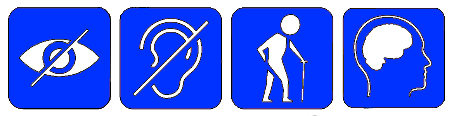 Для лиц  с
нарушением слуха
К оглавлению
443068, г. Самара, ул. Луначарского, 12,  тел. +7 846 334-05-43
государственное бюджетное профессиональное образовательное учреждение Самарской области «Поволжский государственный колледж»
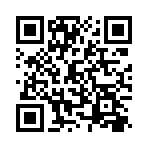 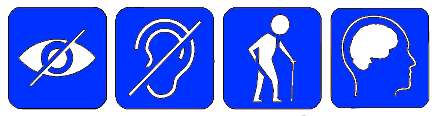 09.02.06	Сетевое и системное администрирование
Образование: 9 классов, Срок обучения: 3 года 10 месяцев
Образование: 11 классов, Срок обучение: 2 года 10 месяцев
09.02.07	Информационные системы и программирование
Образование: 9 классов, Срок обучения: 3 года 10 месяцев
Образование: 11 классов, Срок обучение: 2 года 10 месяцев
40.02.04 Юриспруденция
Образование: 9 классов, Срок обучения: 2 года 10 месяцев
Образование: 11 классов, Срок обучения: 1 года, 10 месяцев
43.02.16 Туризм и гостеприимство
Образование: 9 классов, Срок обучения: 2 года 10 месяцев
Образование: 11 классов, Срок обучения: 1 год, 10 месяцев
Для лиц  с
нарушением зрения
К оглавлению
443068, г. Самара, ул. Луначарского, 12,  тел. +7 846 334-05-43
государственное бюджетное профессиональное образовательное учреждение Самарской области «Поволжский государственный колледж»
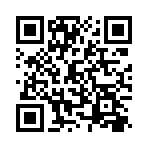 09.02.06	Сетевое и системное администрирование
Образование: 9 классов, Срок обучения: 3 года 10 месяцев
Образование: 11 классов, Срок обучение: 2 года 10 месяцев
09.02.07	Информационные системы и программирование
Образование: 9 классов, Срок обучения: 3 года 10 месяцев
Образование: 11 классов, Срок обучение: 2 года 10 месяцев
38.02.01 Экономика и бухгалтерский учет
Образование: 9 классов, Срок обучения: 2 года 10 месяцев
Образование: 11 классов, Срок обучения: 1 год, 10 месяцев
38.02.06 Финансы
Образование: 9 классов, Срок обучения: 2 года 10 месяцев
Образование: 11 классов, Срок обучения: 1 год, 10 месяцев
40.02.04 Юриспруденция
Образование: 9 классов, Срок обучения: 2 года 10 месяцев
Образование: 11 классов, Срок обучения: 1 года, 10 месяцев
43.02.16 Туризм и гостеприимство
Образование: 9 классов, Срок обучения: 2 года 10 месяцев
Образование: 11 классов, Срок обучения: 1 год, 10 месяцев
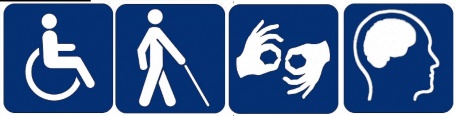 Для лиц  с
нарушением ОДА
(верхние конечности)
К оглавлению
443068, г. Самара, ул. Луначарского, 12,  тел. +7 846 334-05-43
государственное бюджетное профессиональное образовательное учреждение Самарской области «Поволжский государственный колледж»
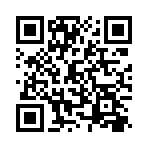 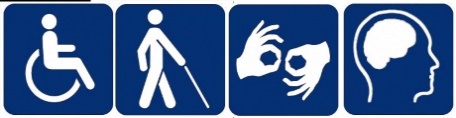 Для лиц  с
нарушением ОДА
(нижние конечности)
09.02.06	Сетевое и системное администрирование
Образование: 9 классов, Срок обучения: 3 года 10 месяцев
Образование: 11 классов, Срок обучение: 2 года 10 месяцев
09.02.07	Информационные системы и программирование
Образование: 9 классов, Срок обучения: 3 года 10 месяцев
Образование: 11 классов, Срок обучение: 2 года 10 месяцев
38.02.01 Экономика и бухгалтерский учет
Образование: 9 классов, Срок обучения: 2 года 10 месяцев
Образование: 11 классов, Срок обучения: 1 год, 10 месяцев
38.02.06 Финансы
Образование: 9 классов, Срок обучения: 2 года 10 месяцев
Образование: 11 классов, Срок обучения: 1 год, 10 месяцев
К оглавлению
443068, г. Самара, ул. Луначарского, 12,  тел. +7 846 334-05-43
государственное бюджетное профессиональное образовательное учреждение Самарской области «Поволжский государственный колледж»
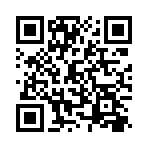 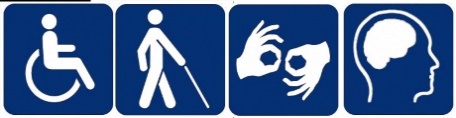 Для лиц  с
нарушением ОДА
(нижние конечности)
40.02.04 Юриспруденция
Образование: 9 классов, Срок обучения: 2 года 10 месяцев
Образование: 11 классов, Срок обучения: 1 года, 10 месяцев
43.02.16 Туризм и гостеприимство
Образование: 9 классов, Срок обучения: 2 года 10 месяцев
Образование: 11 классов, Срок обучения: 1 год, 10 месяцев
54.02.01 Дизайн
Образование: 9 классов, Срок обучения: 3 года 10 месяцев
54.02.02 Декоративно-прикладное искусство и народные промыслы
Образование: 9 классов, Срок обучения: 3 года 10 месяцев
К оглавлению
443068, г. Самара, ул. Луначарского, 12,  тел. +7 846 334-05-43
государственное бюджетное профессиональное образовательное учреждение Самарской области «Поволжский государственный колледж»
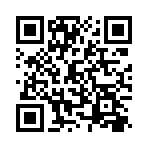 09.02.06	Сетевое и системное администрирование
Образование: 9 классов, Срок обучения: 3 года 10 месяцев
Образование: 11 классов, Срок обучение: 2 года 10 месяцев
09.02.07	Информационные системы и программирование
Образование: 9 классов, Срок обучения: 3 года 10 месяцев
Образование: 11 классов, Срок обучение: 2 года 10 месяцев
38.02.01 Экономика и бухгалтерский учет
Образование: 9 классов, Срок обучения: 2 года 10 месяцев
Образование: 11 классов, Срок обучения: 1 год, 10 месяцев
38.02.06 Финансы
Образование: 9 классов, Срок обучения: 2 года 10 месяцев
Образование: 11 классов, Срок обучения: 1 год, 10 месяцев
40.02.04 Юриспруденция
Образование: 9 классов, Срок обучения: 2 года 10 месяцев
Образование: 11 классов, Срок обучения: 1 года, 10 месяцев
54.02.01 Дизайн
Образование: 9 классов, Срок обучения: 3 года 10 месяцев
54.02.02 Декоративно-прикладное искусство и народные промыслы
Образование: 9 классов, Срок обучения: 3 года 10 месяцев
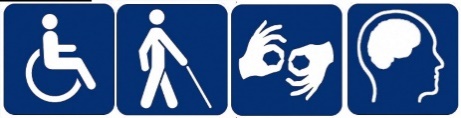 Для лиц  с
нарушением ОДА 
(кресло-коляска)
К оглавлению
443068, г. Самара, ул. Луначарского, 12,  тел. +7 846 334-05-43
государственное бюджетное профессиональное образовательное учреждение  Самарской области «Губернский техникум м.р. Кошкинский
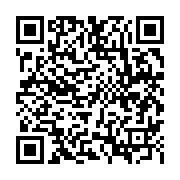 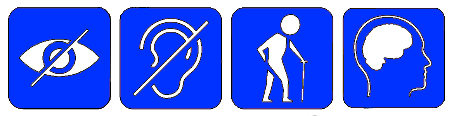 39.02.01 Социальная работа
Образование: 11 классов, Срок обучения: 2 года 10 месяцев 

15415 Овощевод
Срок обучения: 10 месяцев
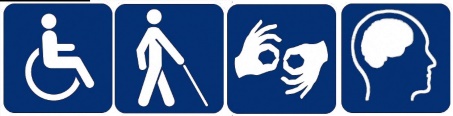 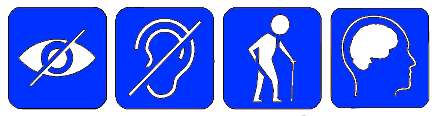 Для лиц  с
нарушением слуха
Для лиц  с
нарушением 
интеллекта
Для лиц  с
нарушением зрения
39.02.01 Социальная работа
Образование: 11 классов, Срок обучения: 2 года 10 месяцев (заочная)
15415 Овощевод
Срок обучения: требований к образованию нет, 10 месяцев
К оглавлению
446800 Самарская область, Кошкинский район, с. Кошки, квартал4, дом2,  тел. +7 846 502-20-32
государственное бюджетное профессиональное образовательное учреждение  Самарской области «Губернский техникум м.р. Кошкинский
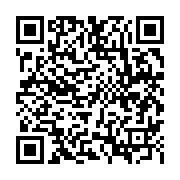 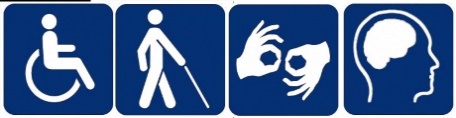 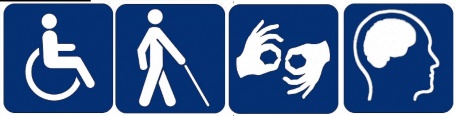 Для лиц  с
нарушением ОДА
(нижние конечности)
39.02.01 Социальная работа
Образование: 11 классов, Срок обучения: 2 года 10 месяцев (заочная)
Для лиц  с
нарушением ОДА
(верхние конечности)
39.02.01 Социальная работа
Образование: 11 классов, Срок обучения: 2 года 10 месяцев (заочная)
К оглавлению
446800 Самарская область, Кошкинский район, с. Кошки, квартал4, дом2,  тел. +7 846 502-20-32
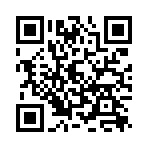 государственное автономное профессиональное образовательное учреждение Самарской области "Новокуйбышевский нефтехимический техникум"
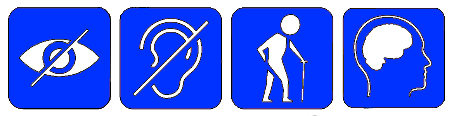 18.01.33 Лаборант по контролю качества сырья, реактивов, промежуточных продуктов, готовой продукции, отходов производства (лаборант химического анализа)
Образование: 9 классов, Срок обучения: 2 года 10 месяцев

18.02.12 Технология аналитического контроля химических соединений
Образование: 9 классов, Срок обучения: 3 года 10 месяцев

23.02.07 Техническое обслуживание и ремонт двигателей, систем и агрегатов автомобилей
Образование: 9 классов, Срок обучения: 3 года 10 месяцев
Для лиц  с
нарушением слуха
К оглавлению
Самарская область,  г. Новокуйбышевск,  ул. Кирова, дом 4 , тел. +7 846 352-05-56
государственное бюджетное профессиональное образовательное учреждение Самарской области "Нефтегорский государственный техникум"
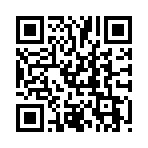 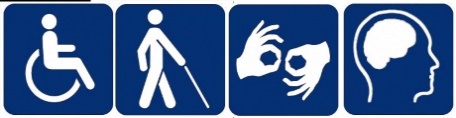 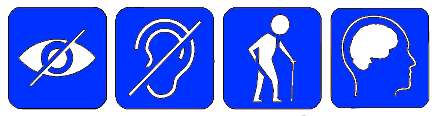 44.02.01 Дошкольное образование
Образование: 9 классов, Срок обучения: 3 года 10 месяцев
Для лиц  с
нарушением ОДА
(нижние конечности)
Для лиц  с
нарушением зрения
44.02.01 Дошкольное образование
Образование: 9 классов, Срок обучения: 3 года 10 месяцев
К оглавлению
Самарская область, город Нефтегорск, проспект Победы , дом 10 , тел. +7 846 702-15-73
государственное бюджетное профессиональное образовательное учреждение Самарской области "Хворостянский государственный техникум им.Юрия Рябова"
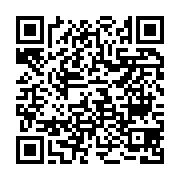 38.02.01. Экономика и бухгалтерский учёт
Образование: 9 классов, Срок обучения: 2 года 10 месяцев

44.02.01 Дошкольное образование
Образование: 9 классов, Срок обучения: 3 года 10 месяцев

43.01.09 Повар, кондитер
Образование: 9 классов, Срок обучения: 3 года 10 месяцев
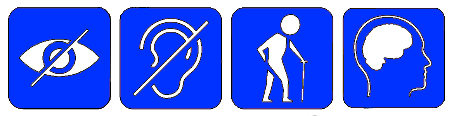 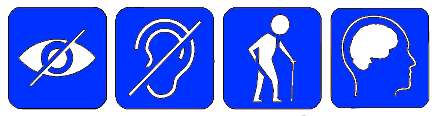 Для лиц  с
нарушением слуха
Для лиц  с
нарушением зрения
38.02.01. Экономика и бухгалтерский учёт
Образование: 9 классов, Срок обучения: 2 года 10 месяцев

44.02.01 Дошкольное образование
Образование: 9 классов, Срок обучения: 3 года 10 месяцев
К оглавлению
Самарская область, Хворостянский район, с.Хворостянка, ул.Школьная 1 , тел. +7 846 779-15-92
государственное бюджетное профессиональное образовательное учреждение Самарской области «Технологический колледж им.Н.Д.Кузнецова»
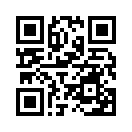 15.01.29 Контролер станочных и слесарных работ
Образование: 9 классов, Срок обучения: 1 год 10 месяцев
12851 Комплектовщик 
Образование: 9 классов, Срок обучения: 1 год 10 месяцев
17531 Рабочий зеленого хозяйства
Образование: 9 классов, Срок обучения: 1 год 10 месяцев
18103 Садовник 
Образование: 9 классов, Срок обучения: 1 год 10 месяцев
20190 Архивариус
Образование: 9 классов, Срок обучения: 1 год 10 месяцев
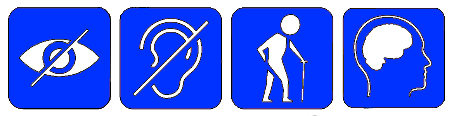 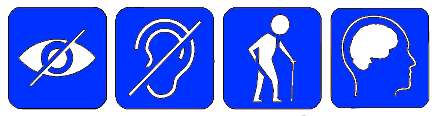 Для лиц  с
нарушением слуха
Для лиц  с
нарушением зрения
15.01.29 Контролер станочных и слесарных работ
Образование: 9 классов, Срок обучения: 1 год 10 месяцев
38.02.04 Коммерция (по отраслям)
Образование: 9 классов, Срок обучения: 1 год 10 месяцев
12851 Комплектовщик 
Образование: 9 классов, Срок обучения: 1 год 10 месяцев
17531 Рабочий зеленого хозяйства
Образование: 9 классов, Срок обучения: 1 год 10 месяцев
18103 Садовник 
Образование: 9 классов, Срок обучения: 1 год 10 месяцев
К оглавлению
Г. Самара, Ул.Советской Армии 5А , тел.  +7 846 201-80-88
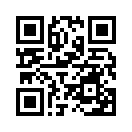 государственное бюджетное профессиональное образовательное учреждение Самарской области «Технологический колледж им.Н.Д.Кузнецова»
12851 Комплектовщик 
Образование: требований к образованию нет, Срок обучения: 1 год 10 месяцев
17531 Рабочий зеленого хозяйства
Образование: требований к образованию нет, Срок обучения: 1 год 10 месяцев
18103 Садовник 
Образование: требований к образованию нет Срок обучения: 1 год 10 месяцев
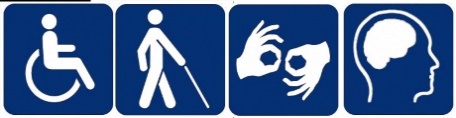 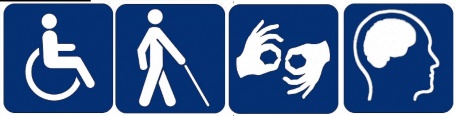 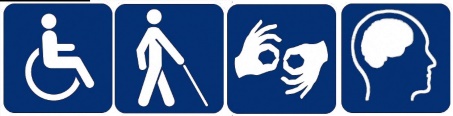 Для лиц  с
нарушением ОДА
(нижние конечности)
Для лиц  с
нарушением ОДА
(верхние конечности)
Для лиц  с
нарушением 
интеллекта
15.01.29 Контролер станочных и слесарных работ
Образование: 9 классов, Срок обучения: 1 год 10 месяцев
12851 Комплектовщик 
Образование: 9 классов, Срок обучения: 1 год 10 месяцев
20190 Архивариус
Образование: 9 классов, Срок обучения: 1 год 10 месяцев
38.02.04 Коммерция (по отраслям)
Образование: 9 классов, Срок обучения: 1 год 10 месяцев 
20190 Архивариус
Образование: 9 классов, Срок обучения: 1 год 10 месяцев
К оглавлению
г. Самара, Ул.Советской Армии 5А , тел. +7 846 201-80-88
государственное бюджетное профессиональное образовательное учреждение Самарской области "Большеглушицкий государственный техникум"
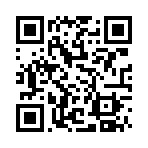 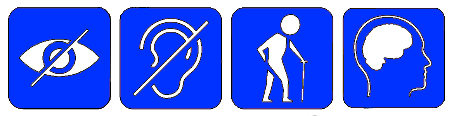 Для лиц  с
нарушением слуха
44.02.01 Дошкольное образование
Образование: 9 классов, Срок обучения: 3 года 10 месяцев
К оглавлению
Самарская область, с. Большая Глушица, ул. Зеленая, д.9, тел. +7 846 732-15-87
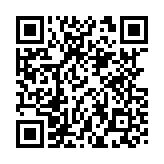 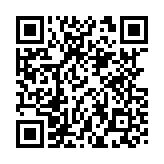 государственное автономное профессиональное образовательное учреждение Самарской области «Жигулевский государственный колледж»
08.01.29 Мастер по ремонту и обслуживанию инженерных систем ЖКХ 
Образование: 9 классов, Срок обучения: 1 год 10 месяцев
08.02.14 Эксплуатация и обслуживание многоквартирного дома 
Образование: 9 классов, Срок обучения: 2 года 10 месяцев
09.02.01 Компьютерные системы и комплексы 
Образование: 9 классов, Срок обучения: 3 года 10 месяцев
09.02.07 Информационные системы и программирование
Образование: 9 классов, Срок обучения: 3 года 10 месяцев
13.01.10 Электромонтер по ремонту и обслуживанию электрооборудования (по отраслям)
Образование: 9 классов, Срок обучения: 1 год 10 месяцев
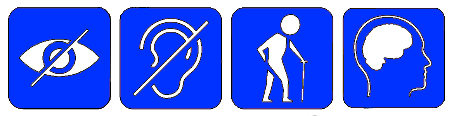 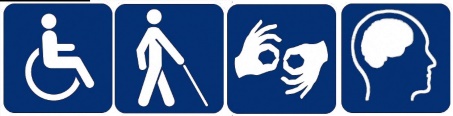 Для лиц  с
нарушением слуха
Для лиц  с
нарушением 
интеллекта
17544 Рабочий по комплексному обслуживанию и ремонту зданий
Образование: требований к образованию нет, Срок обучения: 1 год 10 месяцев
К оглавлению
445350, Самарская область, г.о. Жигулевск, г. Жигулевск, улица Мира, 22, тел. +7 848 622-48-07
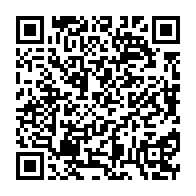 государственное бюджетное профессиональное образовательное учреждение Самарской области «Сергиевский губернский техникум
44.02.01 Дошкольное образование
Образование: 9 классов  Срок обучения: 3 года 10 месяцев 
44.02.02 Преподавание в начальных классах
Образование: 9 классов  Срок обучения: 3 года 10 месяцев
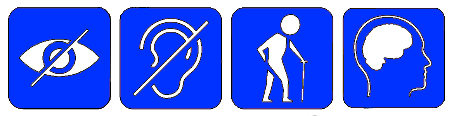 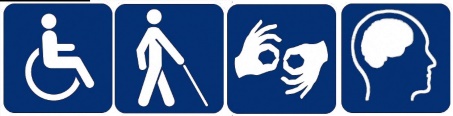 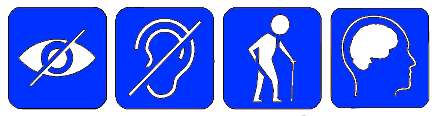 Для лиц  с
нарушением слуха
Для лиц  с
нарушением 
интеллекта
Для лиц  с
нарушением зрения
44.02.01 Дошкольное образование
Образование: 9 классов  Срок обучения: 3 года 10 месяцев
44.02.02 Преподавание в начальных классах
Образование: 9 классов  Срок обучения: 3 года 10 месяцев
14522 Мойщик посуды 
Образование: требований к образованию нет, Срок обучения: 1 год 10 месяцев
19262 Уборщик территорий
Образование: требований к образованию нет Срок обучения: 1 год 10 месяцев
К оглавлению
446540 Самарская область, Сергиевский район, с. Сергиевск, ул. Ленина, дом 15 тел.: +7 846 552-21-30
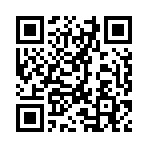 государственное бюджетное профессиональное образовательное учреждение Самарской области «Сергиевский губернский техникум
44.02.01 Дошкольное образование
Образование: 9 классов  Срок обучения: 3 года 10 месяцев

44.02.02 Преподавание в начальных классах
Образование: 9 классов  Срок обучения: 3 года 10 месяцев
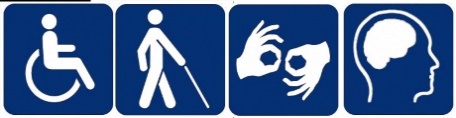 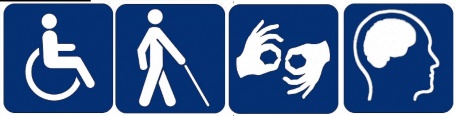 Для лиц  с
нарушением ОДА
(нижние конечности)
Для лиц  с
нарушением ОДА
(верхние конечности)
44.02.01 Дошкольное образование
Образование: 9 классов  Срок обучения: 3 года 10 месяцев

44.02.02 Преподавание в начальных классах
Образование: 9 классов  Срок обучения: 3 года 10 месяцев
К оглавлению
446540 Самарская область, Сергиевский район, с. Сергиевск, ул. Ленина, дом 15 тел.: +7 846 552-21-30
государственное бюджетное профессиональное образовательное учреждение Самарской области "Самарской техникум авиационного и промышленного машиностроения имени Д.И. Козлова"
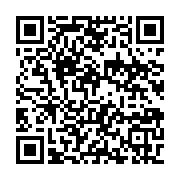 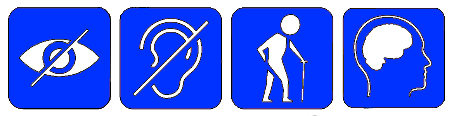 Для лиц  с
нарушением слуха
15.01.34 Фрезеровщик на станках с ЧПУ
Образование: 9 классов  Срок обучения: 1 год 10 месяцев
К оглавлению
г. Самара, Старый переулок, д. 6  тел.: +7 846 955-22-11
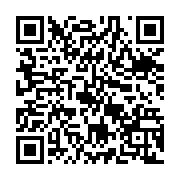 государственное бюджетное профессиональное образовательное учреждение Самарской области "Самарский торгово - экономический колледж"
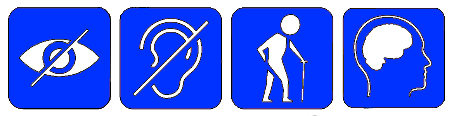 38.02.01 Экономика и бухгалтерский учет (по отраслям) 
Образование: 9 классов  Срок обучения: 3 года 10 месяцев
Образование: 11 классов  Срок обучения: 2 года 10 месяцев

38.02.04 Коммерция (по отраслям)
Образование: 9 классов  Срок обучения: 2 года 10 месяцев

38.02.05 Товароведение и экспертиза качества потребительских товаров
Образование: 9 классов  Срок обучения: 3 года 10 месяцев
Образование: 11классов  Срок обучения: 2 года 10 месяцев

38.02.06 Финансы
Образование: 9 классов  Срок обучения: 2 года 10 месяцев
Для лиц  с
нарушением слуха
К оглавлению
Самара, ул. Советской Армии, 19  тел.: +7 846 262-22-78
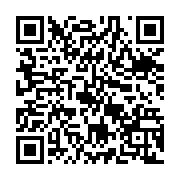 государственное бюджетное профессиональное образовательное учреждение Самарской области "Самарский торгово - экономический колледж"
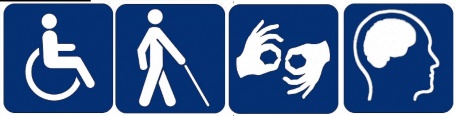 Для лиц  с
нарушением ОДА
(верхние конечности)
38.02.01 Экономика и бухгалтерский учет (по отраслям) 
Образование: 9 классов  Срок обучения: 3 года 10 месяцев
Образование: 11 классов  Срок обучения: 2 года 10 месяцев

38.02.04 Коммерция (по отраслям)
Образование: 9 классов  Срок обучения: 2 года 10 месяцев

38.02.06 Финансы
Образование: 9 классов  Срок обучения: 2 года 10 месяцев
К оглавлению
Самара, ул. Советской Армии, 19  тел.: +7 846 262-22-78
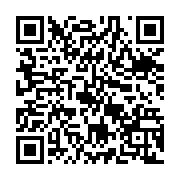 государственное бюджетное профессиональное образовательное учреждение Самарской области "Самарский торгово - экономический колледж"
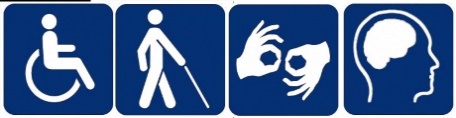 38.02.01 Экономика и бухгалтерский учет (по отраслям) 
Образование: 9 классов  Срок обучения: 3 года 10 месяцев
Образование: 11 классов  Срок обучения: 2 года 10 месяцев

38.02.04 Коммерция (по отраслям)
Образование: 9 классов  Срок обучения: 2 года 10 месяцев

38.02.05 Товароведение и экспертиза качества потребительских товаров
Образование: 9 классов  Срок обучения: 3 года 10 месяцев
Образование: 11классов  Срок обучения: 2 года 10 месяцев

38.02.06 Финансы
Образование: 9 классов  Срок обучения: 2 года 10 месяцев
Для лиц  с
нарушением ОДА
(нижние конечности)
К оглавлению
Самара, ул. Советской Армии, 19  тел.: +7 846 262-22-78
государственное бюджетное образовательное учреждение Самарской области "Самарский техникум промышленных технологий"
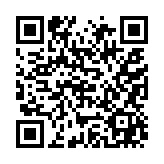 08.01.26 Мастер по ремонту и обслуживанию инженерных систем жилищно-коммунального хозяйства
Образование: 9 классов  Срок обучения: 3 года 10 месяцев
13.02.11 Техническая эксплуатация и обслуживание электрического и электромеханического оборудования
Образование: 9 классов  Срок обучения: 3 года 10 месяцев
Образование: 11 классов  Срок обучения: 3 года 10 месяцев
13.01.10 Электромонтер по ремонту и обслуживанию электрооборудования
Образование: 9 классов  Срок обучения: 2 года 10 месяцев
21.02.05 Земельно-имущественные отношения
Образование: 9 классов  Срок обучения: 2 года 10 месяцев
39.02.01 Социальная работа
Образование: 9 классов  Срок обучения: 2 года 10 месяцев
46.02.01 Документационное обеспечение управления и архивоведение
Образование: 9 классов  Срок обучения: 2 года 10 месяцев
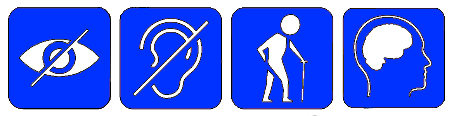 Для лиц  с
нарушением слуха
К оглавлению
г. Самара, пр. Кирова, 321 тел.: +7 9674812026
государственное бюджетное образовательное учреждение Самарской области "Самарский техникум промышленных технологий"
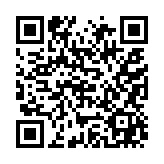 21.02.05 Земельно-имущественные отношения
Образование: 9 классов  Срок обучения: 2 года 10 месяцев
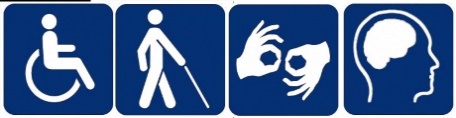 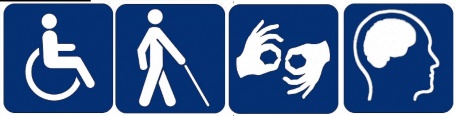 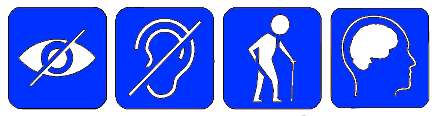 Для лиц  с
нарушением ОДА
(нижние конечности)
Для лиц  с
нарушением ОДА
(верхние конечности)
Для лиц  с
нарушением зрения
21.02.05 Земельно-имущественные отношения
Образование: 9 классов  Срок обучения: 2 года 10 месяцев
39.02.01 Социальная работа
Образование: 9 классов  Срок обучения: 2 года 10 месяцев
46.02.01 Документационное обеспечение управления и архивоведение
Образование: 9 классов  Срок обучения: 2 года 10 месяцев
21.02.04 Землеустройство
Образование: 9 классов  Срок обучения: 2 года 10 месяцев
21.02.05 Земельно-имущественные отношения
Образование: 9 классов  Срок обучения: 2 года 10 месяцев
39.02.01 Социальная работа
Образование: 9 классов  Срок обучения: 2 года 10 месяцев
46.02.01 Документационное обеспечение управления и архивоведение
Образование: 9 классов  Срок обучения: 2 года 10 месяцев
К оглавлению
г. Самара, пр. Кирова, 321 тел.: +7 9674812026
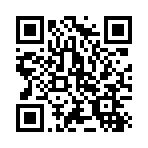 государственное бюджетное профессиональное образовательное учреждение Самарской области "Сызранский политехнический колледж"
09.02.01 Компьютерные системы и комплексы 
Образование: 9 классов  Срок обучения: 4 года 10 месяцев
09.02.07 Информационные системы и программирование
Образование: 9 классов  Срок обучения: 3 года 10 месяцев
15.02.14 Оснащение средствами автоматизации технологических процессов и производств (по отраслям)
Образование: 9 классов  Срок обучения: 3 года 10 месяцев
23.02.07 Техническое обслуживание и ремонт двигателей, систем и агрегатов автомобилей
Образование: 9 классов  Срок обучения: 3 года 10 месяцев
27.02.07 Управление качеством продукции, процессов и услуг 
(по отраслям)
Образование: 9 классов  Срок обучения: 3 года 10 месяцев
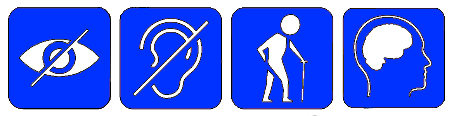 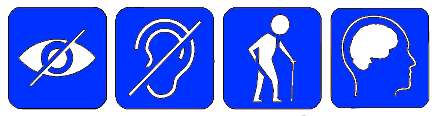 Для лиц  с
нарушением слуха
Для лиц  с
нарушением зрения
09.02.07 Информационные системы и программирование
Образование: 9 классов  Срок обучения: 3 года 10 месяцев
К оглавлению
Самарская область, город Сызрань, улица Гидротурбинная, дом 9 , тел.: +7 846 437-47-23
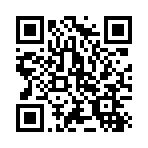 государственное бюджетное профессиональное образовательное учреждение Самарской области "Сызранский политехнический колледж"
09.02.01 Компьютерные системы и комплексы 
Образование: 9 классов  Срок обучения: 4 года 10 месяцев
09.02.07 Информационные системы и программирование
Образование: 9 классов  Срок обучения: 3 года 10 месяцев
27.02.07 Управление качеством продукции, процессов и услуг 
(по отраслям)
Образование: 9 классов  Срок обучения: 3 года 10 месяцев
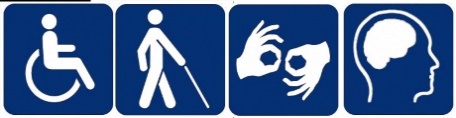 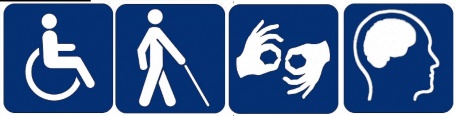 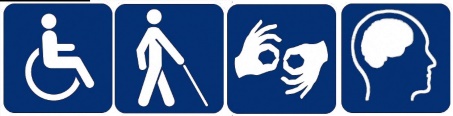 Для лиц  с
нарушением ОДА
(нижние конечности)
Для лиц  с
нарушением ОДА
(верхние конечности)
Для лиц  с
нарушением 
интеллекта
09.02.07 Информационные системы и программирование
Образование: 9 классов  Срок обучения: 3 года 10 месяцев
18466 Слесарь механосборочных работ
Образование: требований к образованию нет, Срок обучения: 1 год 10 месяцев
К оглавлению
Самарская область, город Сызрань, улица Гидротурбинная, дом 9 , тел.: +7 846 437-47-23
государственное автономное профессиональное образовательное учреждение Самарской области «Самарский колледж сервиса производственного оборудования имени Героя Российской Федерации Е.В.Золотухина»
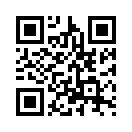 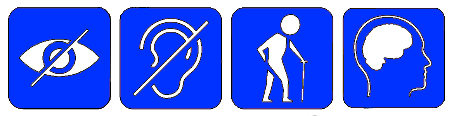 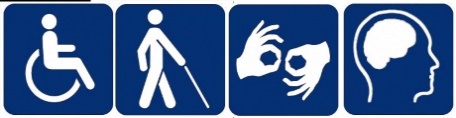 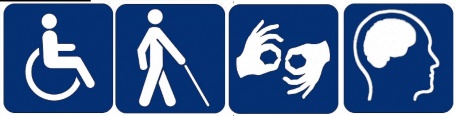 13.01.10 Электромонтер по ремонту и обслуживанию электрооборудования (по отраслям)
Образование: 9 классов  Срок обучения: 2 года 10 месяцев
46.02.01 Документационное обеспечение управления и архивоведение
Образование: 9 классов  Срок обучения: 2 года 10 месяцев
Для лиц  с
нарушением ОДА
(нижние конечности)
Для лиц  с
нарушением слуха
Для лиц  с
нарушением ОДА
(верхние конечности)
46.02.01 Документационное обеспечение управления и архивоведение
Образование: 9 классов  Срок обучения: 2 года 10 месяцев
46.02.01 Документационное обеспечение управления и архивоведение
Образование: 9 классов  Срок обучения: 2 года 10 месяцев
К оглавлению
г.Самара,ул.Советской Армии,212, тел.: +7 846 926-31-12
государственное бюджетное профессиональное образовательное учреждение Самарской области «Чапаевский химико-технологический техникум"
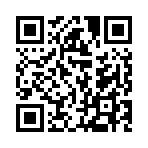 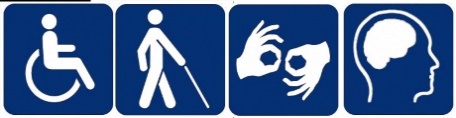 Для лиц  с
нарушением ОДА
(нижние конечности)
09.02.06 Сетевое и системное администрирование
Образование: 9 классов  Срок обучения: 3 года 10 месяцев

38.02.01 Экономика и бухгалтерский учёт (по отраслям)
Образование: 9 классов  Срок обучения: 2 года 10 месяцев
К оглавлению
445009, Самарская область, г. Тольятти, ул. Победы, 36 тел.: +7 848 222-36-43
государственное бюджетное профессиональное образовательное учреждение Самарской области «Чапаевский губернский колледж им. О. Колычева»
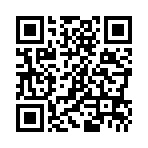 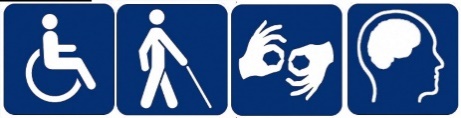 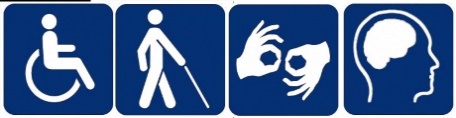 09.02.01 Компьютерные системы и комплексы
Образование: 9 классов, Срок обучения: 3 года 10 месяцев
09.02.06 Сетевое и системное администрирование
Образование: 9 классов  Срок обучения: 3 года 10 месяц
09.02.07 Информационные системы и программирование
Образование: 9 классов, Срок обучения: 3 года 10 месяцев
Для лиц  с
нарушением ОДА
(нижние конечности)
Для лиц  с
нарушением ОДА 
(кресло-коляска)
09.02.01 Компьютерные системы и комплексы
Образование: 9 классов, Срок обучения: 3 года 10 месяцев
09.02.07 Информационные системы и программирование
Образование: 9 классов, Срок обучения: 3 года 10 месяцев
К оглавлению
446100, г.Чапаевск, ул. Озерная, 5, тел. +7 846 392-18-90
государственное бюджетное профессиональное образовательное учреждение Самарской области «Чапаевский губернский колледж им. О. Колычева»
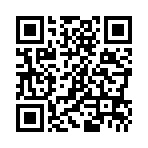 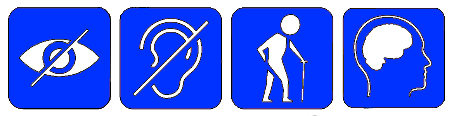 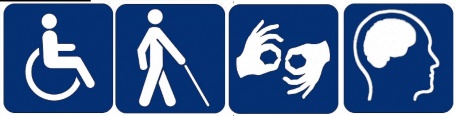 09.02.01 Компьютерные системы и комплексы
Образование: 9 классов, Срок обучения: 3 года 10 месяцев
09.02.07 Информационные системы и программирование
Образование: 9 классов, Срок обучения: 3 года 10 месяцев
Для лиц  с
нарушением слуха
Для лиц  с
нарушением ОДА
(верхние конечности)
08.01.07 Мастер общестроительных работ
Образование: 9 классов  Срок обучения: 1 год 10 месяцев
09.02.01 Компьютерные системы и комплексы
Образование: 9 классов, Срок обучения: 3 года 10 месяцев
09.02.07 Информационные системы и программирование
Образование: 9 классов, Срок обучения: 3 года 10 месяцев
39.02.01 Социальная работа
Образование: 9 классов, Срок обучения: 2 года 10 месяцев
К оглавлению
446100, г.Чапаевск, ул. Озерная, 5, тел. +7 846 392-18-90
государственное бюджетное профессиональное образовательное учреждение Самарской области «Губернский колледж города Похвистнево»
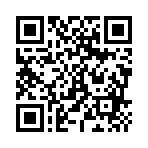 44.02.01. Дошкольное образование
Образование: 9 классов  Срок обучения: 3 года 10 месяцев
13450 Маляр
Срок обучения: 1 год 10 месяцев
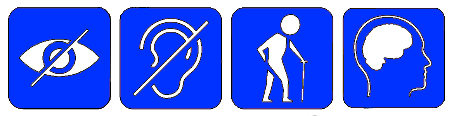 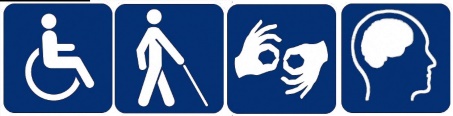 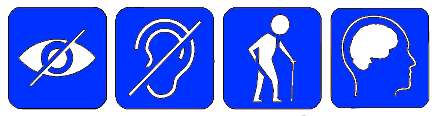 Для лиц  с
нарушением слуха
Для лиц  с
нарушением 
интеллекта
Для лиц  с
нарушением зрения
44.02.01. Дошкольное образование
Образование: 9 классов  Срок обучения: 3 года 10 месяцев
13450 Маляр
Образование: требований к образованию нет, Срок обучения: 1 год 10 месяцев
17530 Рабочий зеленого строительства
Образование: требований к образованию нет, Срок обучения: 1 год 10 месяцев
18880 Столяр строительный
Образование: требований к образованию нет Срок обучения: 1 год 10 месяцев
К оглавлению
Самарская область, г. Похвистнево, ул. Куйбышева, д .6, тел.: +7 846 562-16-94
государственное бюджетное профессиональное образовательное учреждение Самарской области «Губернский колледж города Похвистнево»
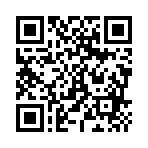 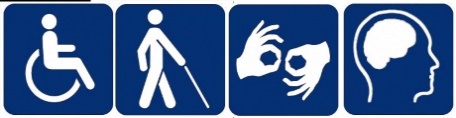 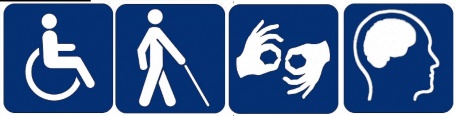 34.02.01 Сестринское дело
Образование: 9 классов  Срок обучения: 3 года 10 месяцев

44.02.01. Дошкольное образование
Образование: 9 классов  Срок обучения: 3 года 10 месяцев
Для лиц  с
нарушением ОДА
(нижние конечности)
Для лиц  с
нарушением ОДА
(верхние конечности)
44.02.01. Дошкольное образование
Образование: 9 классов  Срок обучения: 3 года 10 месяцев
К оглавлению
Самарская область, г. Похвистнево, ул. Куйбышева, д .6, тел.: +7 846 562-16-94
государственное бюджетное профессиональное образовательное учреждение Самарской области "Самарское художественное училище имени К.С. Петрова-Водкина"
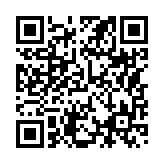 54.02.01 Дизайн (по отраслям)
Образование: 9 классов  Срок обучения: 3 года 10 месяцев
Образование: 11 классов  Срок обучения: 3 года 10 месяцев
54.02.05 Живопись (по видам)
Образование: 9 классов  Срок обучения: 3 года 10 месяцев
Образование: 11 классов  Срок обучения: 3 года 10 месяцев
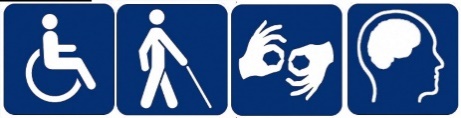 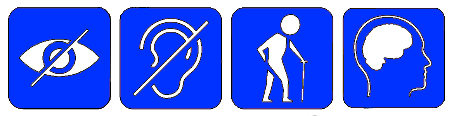 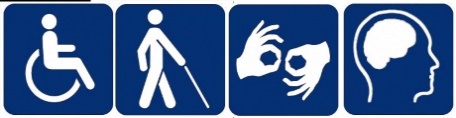 Для лиц  с
нарушением ОДА
(нижние конечности)
Для лиц  с
нарушением ОДА 
(кресло-коляска)
Для лиц  с
нарушением слуха
54.02.01 Дизайн (по отраслям)
Образование: 9 классов  Срок обучения: 3 года 10 месяцев
Образование: 11 классов  Срок обучения: 3 года 10 месяцев
54.02.05 Живопись (по видам)
Образование: 9 классов  Срок обучения: 3 года 10 месяцев
Образование: 11 классов  Срок обучения: 3 года 10 месяцев
54.02.01 Дизайн (по отраслям)
Образование: 9 классов  Срок обучения: 3 года 10 месяцев
Образование: 11 классов  Срок обучения: 3 года 10 месяцев
54.02.05 Живопись (по видам)
Образование: 9 классов  Срок обучения: 3 года 10 месяцев
Образование: 11 классов  Срок обучения: 3 года 10 месяцев
К оглавлению
Россия, 443099, Самарская область, г. Самара, ул. Комсомольская, д. 4а, тел.: +7 846 333-41-59
государственное автономное профессиональное образовательное учреждение Самарской области «Тольяттинский машиностроительный колледж»
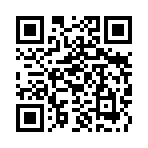 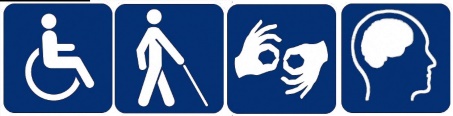 Для лиц  с
нарушением 
интеллекта
17544 Рабочий по комплексному обслуживанию и ремонту зданий 

Образование: требований к образованию нет, Срок обучения: 1 год 10 месяцев
К оглавлению
Самарская область, г.Тольятти, Южное шоссе, 119,  тел.: +7 848 255-98-59
государственное бюджетное професcиональное образовательное учреждение Самарской области "Безенчукский аграрный техникум"
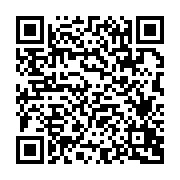 19.01.18 Аппаратчик-оператор производства продуктов питания из растительного сырья
Образование: 9 классов  Срок обучения: 1 год 10 месяцев
38.02.01 Экономика и бухгалтерский учет (по отраслям)
Образование: 9 классов, Срок обучения: 2 года 10 месяцев
Образование: 11 классов  Срок обучения: 2 года 10 месяцев (заочная)
35.02.05. Агрономия
Образование: 9 классов  Срок обучения: 3 года 10 месяцев
Образование: 11 классов  Срок обучения: 3 года 10 месяцев (заочная)
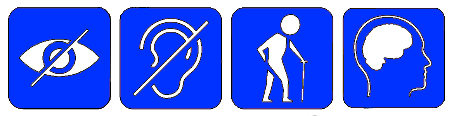 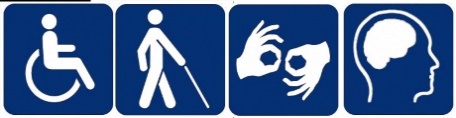 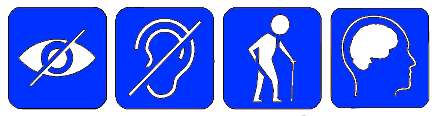 Для лиц  с
нарушением ОДА
(нижние конечности)
Для лиц  с
нарушением слуха
Для лиц  с
нарушением зрения
35.02.05. Агрономия
Образование: 9 классов  Срок обучения: 3 года 10 месяцев
Образование: 11 классов  Срок обучения: 3 года 10 месяцев (заочная)
38.02.01 Экономика и бухгалтерский учет (по отраслям)
Образование: 9 классов, Срок обучения: 2 года 10 месяцев
Образование: 11 классов  Срок обучения: 3 года 10 месяцев (заочная)
К оглавлению
Самарская область, Безенчукский р-н, п.г.т. Безенчук, ул. Тимирязева, 94  тел.: +7 846 762-11-50
государственное бюджетное профессиональное образовательное учреждение Самарской области "Самарский многопрофильный колледж им. Бартенева В.В"
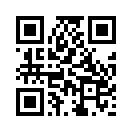 08.02.14 Эксплуатация и обслуживание многоквартирного дома
Образование: 9 классов  Срок обучения: 2 года 10 месяцев 
09.02.01 Компьютерные системы и комплексы
Образование: 9 классов , Срок обучения: 3года 10 месяцев
09.02.06 Сетевое и системное администрирование
Образование: 9 классов , Срок обучения: 3года 10 месяцев
35.01.19 Мастер садово-паркового и ландшафтного строительства 
Образование: 9 классов , Срок обучения: 2 года 10 месяцев
35.02.12 Садово-парковое и ландшафтное строительство
Образование: 9 классов , Срок обучения: 2 года 10 месяцев
39.02.01 Социальная работа
Образование: 9 классов , Срок обучения: 2 года 10 месяцев
13450 Маляр
Образование: 9 классов  Срок обучения: 1 год 10 месяцев
17543 Рабочий по благоустройству населенных пунктов
Образование: 9 классов  Срок обучения: 1 год 10 месяцев
17544 Рабочий по комплексному обслуживанию и ремонту зданий
Образование: 9 классов  Срок обучения: 1 год 10 месяцев
18880 Столяр строительный
Образование: 9 классов  Срок обучения: 1 год 10 месяцев
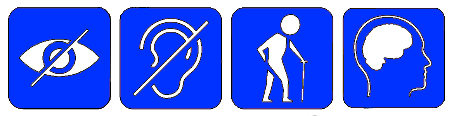 Для лиц  с
нарушением слуха
К оглавлению
г. Самара, ул. Гагарина, д. 36 , тел.: +7 964 988-36-85
государственное бюджетное профессиональное образовательное учреждение Самарской области "Самарский многопрофильный колледж им. Бартенева В.В"
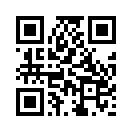 08.02.14 Эксплуатация и обслуживание многоквартирного дома
Образование: 9 классов  Срок обучения: 2 года 10 месяцев 
09.02.01 Компьютерные системы и комплексы
Образование: 9 классов , Срок обучения: 3года 10 месяцев
09.02.06 Сетевое и системное администрирование
Образование: 9 классов , Срок обучения: 3года 10 месяцев
35.01.19 Мастер садово-паркового и ландшафтного строительства 
Образование: 9 классов , Срок обучения: 2 года 10 месяцев
35.02.12 Садово-парковое и ландшафтное строительство
Образование: 9 классов , Срок обучения: 2 года 10 месяцев
39.02.01 Социальная работа
Образование: 9 классов , Срок обучения: 2 года 10 месяцев/ 3 года 10 месяцев (заочная)
17543 Рабочий по благоустройству населенных пунктов
Образование: 9 классов  Срок обучения: 1 год 10 месяцев
17544 Рабочий по комплексному обслуживанию и ремонту зданий
Образование: 9 классов  Срок обучения: 1 год 10 месяцев
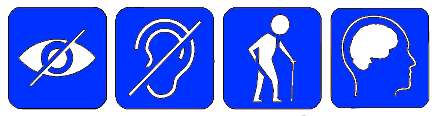 Для лиц  с
нарушением зрения
К оглавлению
г. Самара, ул. Гагарина, д. 36 , тел.: +7 964 988-36-85
государственное бюджетное профессиональное образовательное учреждение Самарской области "Самарский многопрофильный колледж им. Бартенева В.В"
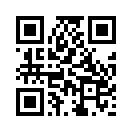 09.02.01 Компьютерные системы и комплексы
Образование: 9 классов , Срок обучения: 3года 10 месяцев
09.02.06 Сетевое и системное администрирование
Образование: 9 классов , Срок обучения: 3года 10 месяцев
39.02.01 Социальная работа
Образование: 9 классов , Срок обучения: 2 года 10 месяцев
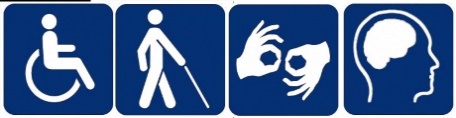 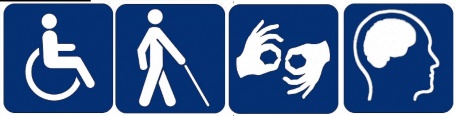 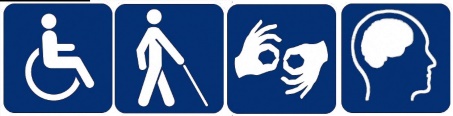 Для лиц  с
нарушением ОДА
(нижние конечности)
Для лиц  с
нарушением ОДА
(верхние конечности)
Для лиц  с
нарушением 
интеллекта
09.02.01 Компьютерные системы и комплексы
Образование: 9 классов , Срок обучения: 3года 10 месяцев
09.02.06 Сетевое и системное администрирование
Образование: 9 классов , Срок обучения: 3года 10 месяцев
39.02.01 Социальная работа
Образование: 9 классов , Срок обучения: 2 года 10 месяцев
13450 Маляр
Специальная коррекционная школа.  Срок обучения: 2 года
17543 Рабочий по благоустройству населенных пунктов
Специальная коррекционная школа.  Срок обучения: 2 года
17544 Рабочий по комплексному обслуживанию и ремонту зданий
Специальная коррекционная школа.  Срок обучения: 2 года
18880 Столяр строительный
Специальная коррекционная школа.  Срок обучения: 2 года
К оглавлению
г. Самара, ул. Гагарина, д. 36 , тел.: +7 964 988-36-85
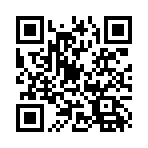 государственное бюджетное профессиональное образовательное учреждение Самарской области "Губернский колледж г. Сызрани"
08.02.01 Строительство и эксплуатация зданий и сооружений
Образование: 9 классов  Срок обучения:3 года 10 месяцев
08.02.14 Эксплуатация и обслуживание многоквартирного дома
Образование: 9 классов  Срок обучения: 2 года 10 месяцев
10.02.05 Обеспечение информационной безопасности автоматизированных систем
Образование: 9 классов  Срок обучения:3 года 10 месяцев
44.02.03 Педагогика дополнительного образования: 
Образование: 11 классов  Срок обучения:3 года 10 месяцев (заочная)
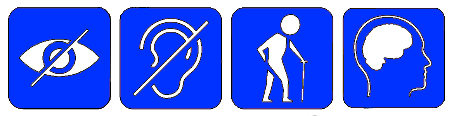 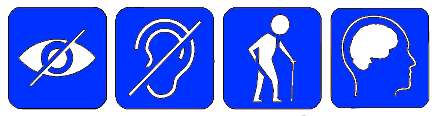 Для лиц  с
нарушением слуха
Для лиц  с
нарушением зрения
44.02.02 Преподавание в начальных классах: учитель начальных классов 
Образование: 9 классов  Срок обучения:3 года 10 месяцев

44.02.03 Педагогика дополнительного образования 
Образование: 11 классов  Срок обучения:3 года 10 месяцев (заочная)
К оглавлению
446028 Самарская область г. Сызрань, проспект 50 лет Октября д.11, тел.: +7 846 435-24-84
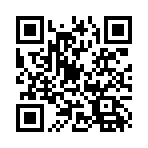 государственное бюджетное профессиональное образовательное учреждение Самарской области "Губернский колледж г. Сызрани"
44.02.02 Преподавание в начальных классах 
Образование: 9 классов  Срок обучения:3 года 10 месяцев
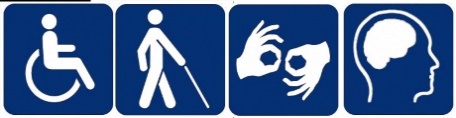 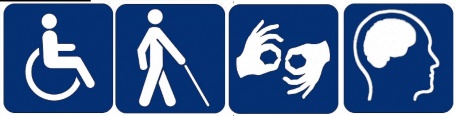 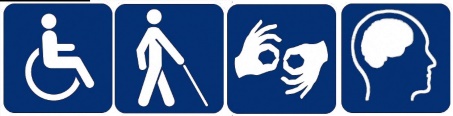 Для лиц  с
нарушением ОДА
(нижние конечности)
Для лиц  с
нарушением ОДА
(верхние конечности)
Для лиц  с
нарушением 
интеллекта
08.02.14 Эксплуатация и обслуживание многоквартирного дома
Образование: 9 классов  Срок обучения: 2 года 10 месяцев
10.02.05 Обеспечение информационной безопасности автоматизированных систем: техник по защите информации, оператор электронно-вычислительных и вычислительных машин
Образование: 9 классов  Срок обучения:3 года 10 месяцев
44.02.02 Преподавание в начальных классах: учитель начальных классов 
Образование: 9 классов  Срок обучения:3 года 10 месяцев
16909 Портной 
Образование: требований к образованию нет, Срок обучения:3 года 10 месяцев
К оглавлению
446028 Самарская область г. Сызрань, проспект 50 лет Октября д.11, тел.: +7 846 435-24-84
государственное бюджетное профессиональное образовательное учреждение Самарской области "Красноармейский государственный техникум имени Героя Социалистического труда Николая Никифоровича Пенина"
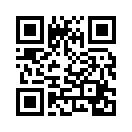 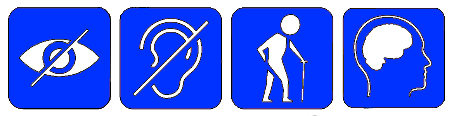 39.01.01 Социальный работник 
Образование: 9 классов, Срок обучения: 2 года 10 месяцев
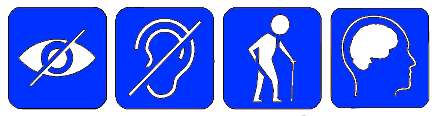 Для лиц  с
нарушением слуха
Для лиц  с
нарушением зрения
39.01.01 Социальный работник 
Образование: 9 классов, Срок обучения: 2 года 10 месяцев
К оглавлению
Самарская обл, Красноармейский р-он, с. Красноармейское, пер. Южный,7, тел.: +7 846 752-12-82
государственное бюджетное профессиональное образовательное учреждение Самарской области "Самарское областное училище культуры и искусств"
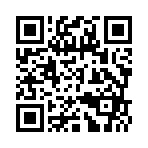 54.02.01 Дизайн (по отраслям) 
Образование: 9 классов, Срок обучения: 3 года 10 месяцев

54.02.02. Декоративно-прикладное творчество и народные промыслы
( по видам) 
Образование: 9 классов, Срок обучения: 3 года 10 месяцев
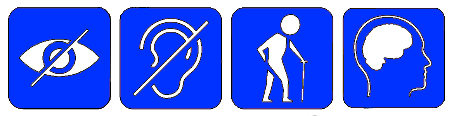 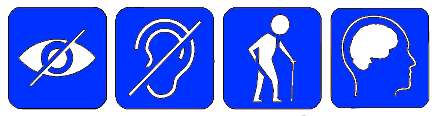 Для лиц  с
нарушением слуха
Для лиц  с
нарушением зрения
53.02.02. Музыкальное искусство эстрады (по видам) 
Образование: 9 классов, Срок обучения: 3 года 10 месяцев

53.02.05. Сольное и хоровое народное пение 
Образование: 9 классов, Срок обучения: 3 года 10 месяцев
К оглавлению
г. Самара, ул. Вилоновская, д.21, тел.: +7 846 333-33-25
государственное бюджетное профессиональное учреждение Самарской области "Колледж гуманитарных и социально-педагогических дисциплин имени Святителя Алексия, Митрополита Московского"
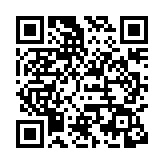 09.02.07 Информационные системы и программирование, разработчик веб и мультимедийных приложений
Образование: 9 классов, 11 классов Срок обучения: 3 года 10 месяцев
44.02.01 Дошкольное образование 
Образование: 9 классов, 11 классов, Срок обучения: 3 года 10 месяцев
44.02.02 Преподавание в начальных классах
Образование: 9 классов, 11 классов, Срок обучения: 3 года 10 месяцев
54.02.05 Живопись (по видам)
Образование: 9 классов, Срок обучения: 3 года 10 месяцев
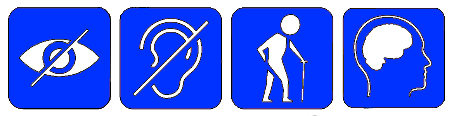 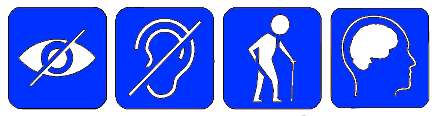 Для лиц  с
нарушением слуха
Для лиц  с
нарушением зрения
09.02.07 Информационные системы и программирование, разработчик веб и мультимедийных приложений
Образование: 9 классов, Срок обучения: 3 года 10 месяцев 
44.02.01 Дошкольное образование 
Образование: 9 классов, 11 классов, Срок обучения: 3 года 10 месяцев
44.02.02 Преподавание в начальных классах
Образование: 9 классов, 11 классов, Срок обучения: 3 года 10 месяцев
44.02.05 Коррекционная педагогика в начальном образовании
Образование: 9 классов, Срок обучения: 3 года 10 месяцев
К оглавлению
445027, Самарская область, г. Тольятти, ул. Юбилейная, д.59, тел.: +7 848 251-05-54
государственное бюджетное профессиональное учреждение Самарской области "Колледж гуманитарных и социально-педагогических дисциплин имени Святителя Алексия, Митрополита Московского"
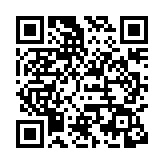 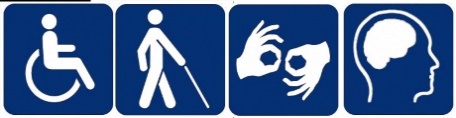 09.02.07 Информационные системы и программирование, разработчик веб и мультимедийных приложений
Образование: 9 классов, Срок обучения: 3 года 10 месяцев 

54.02.05 Живопись (по видам)
Образование: 9 классов, Срок обучения: 3 года 10 месяцев
Для лиц  с
нарушением ОДА
(нижние конечности)
К оглавлению
445027, Самарская область, г. Тольятти, ул. Юбилейная, д.59, тел.: +7 848 251-05-54
государственное бюджетное профессиональное учреждение Самарской области "Колледж гуманитарных и социально-педагогических дисциплин имени Святителя Алексия, Митрополита Московского"
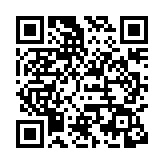 09.02.07 Информационные системы и программирование, разработчик веб и мультимедийных приложений
Образование: 9 классов, Срок обучения: 3 года 10 месяцев 
44.02.01 Дошкольное образование 
Образование: 9 классов, Срок обучения: 3 года 10 месяцев
44.02.02 Преподавание в начальных классах
Образование: 9 классов, Срок обучения: 3 года 10 месяцев
44.02.05 Коррекционная педагогика в начальном образовании
Образование: 9 классов, Срок обучения: 3 года 10 месяцев
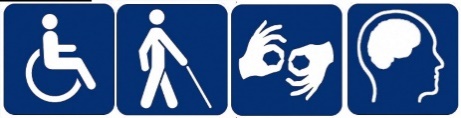 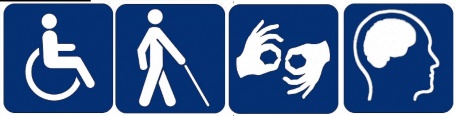 Для лиц  с
нарушением ОДА 
(кресло-коляска)
Для лиц  с
нарушением ОДА
(верхние конечности)
09.02.07 Информационные системы и программирование, разработчик веб и мультимедийных приложений
Образование: 9 классов, Срок обучения: 3 года 10 месяцев
К оглавлению
445027, Самарская область, г. Тольятти, ул. Юбилейная, д.59, тел.: +7 848 251-05-54
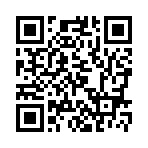 государственное бюджетное профессиональное образовательное учреждение Самарской области «Кинельский государственный техникум»
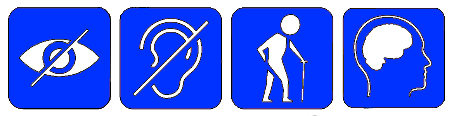 19.01.18 Аппаратчик-оператор производства продуктов питания из растительного сырья 
Образование: 9 классов , Срок обучения: 1 год 10 месяцев

38.02.01 Коммерция (по отраслям) на коммерческой основе
Образование: 9 классов, Срок обучения: 2 года 10 месяцев
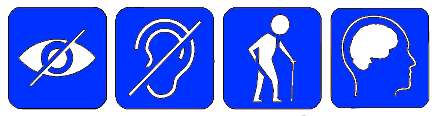 Для лиц  с
нарушением слуха
Для лиц  с
нарушением зрения
38.02.01 Коммерция (по отраслям) на коммерческой основе
Образование: 9 классов, Срок обучения: 2 года 10 месяцев
К оглавлению
446435 г. Кинель, ул. Украинская, 50, тел.: +7 846 636-28-83
государственное бюджетное профессиональное учреждение Самарской области «Домашкинский государственный техникум»
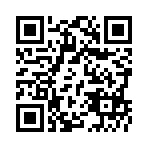 35.01.09 Мастер растениеводства
Образование: 9 классов, Срок обучения: 2 года 10 месяцев
35.02.05 Агрономия
Образование: 9 классов  Срок обучения: 3 года 10 месяцев
44.02.01 Дошкольное образование 
Образование: 9 классов, Срок обучения: 3 года 10 месяцев
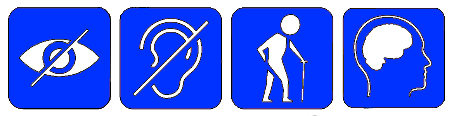 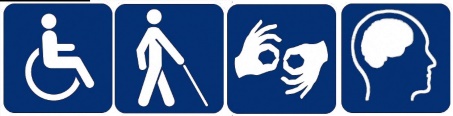 Для лиц  с
нарушением слуха
Для лиц  с
нарушением 
интеллекта
13249 Кухонный рабочий 
Образование: требований к образованию нет, Срок обучения: 1 год 10 месяцев
К оглавлению
446407, Самарская область, Кинельский район, с. Домашка, ул. Зеленая, д. 3 , тел. 8(846)633-15-48
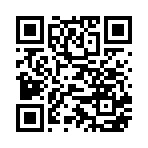 государственное бюджетное профессиональное образовательное учреждение Самарской области «Тольяттинский социально-экономический колледж"
09.01.04 Наладчик аппаратных и программных средств инфокоммуникационных систем
Образование: 9 классов, Срок обучения: 2 года 10 месяцев
09.02.07 Информационные системы и программирование
Образование: 9 классов, Срок обучения: 3 года 10 месяцев
19.01.18 Аппаратчик-оператор производства продуктов питания из растительного сырья
Образование: 9 классов, Срок обучения: 2 года 10 месяцев
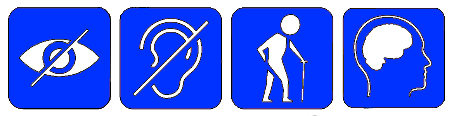 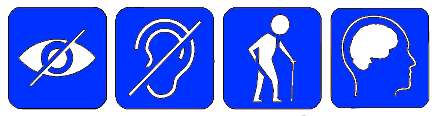 Для лиц  с
нарушением слуха
Для лиц  с
нарушением зрения
09.01.04 Наладчик аппаратных и программных средств инфокоммуникационных систем
Образование: 9 классов, Срок обучения: 2 года 10 месяцев
К оглавлению
Самарская область, г.Тольятти, ул.Ленина, 68.   Тел.: 8(8482) 24-59-81
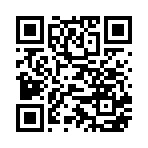 государственное бюджетное профессиональное образовательное учреждение Самарской области «Тольяттинский социально-экономический колледж»
09.01.04 Наладчик аппаратных и программных средств инфокоммуникационных систем
Образование: 9 классов, Срок обучения: 2 года 10 месяцев
09.02.07 Информационные системы и программирование
Образование: 9 классов, Срок обучения: 3 года 10 месяцев
19.01.18 Аппаратчик-оператор производства продуктов питания из растительного сырья
Образование: 9 классов, Срок обучения: 2 года 10 месяцев
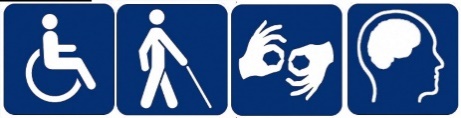 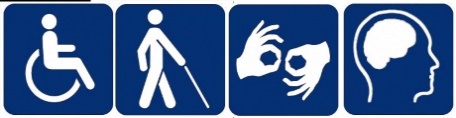 Для лиц  с
нарушением ОДА
(нижние конечности)
Для лиц  с
нарушением ОДА 
(кресло-коляска)
09.01.04 Наладчик аппаратных и программных средств инфокоммуникационных систем
Образование: 9 классов, Срок обучения: 2 года 10 месяцев

09.02.07 Информационные системы и программирование
Образование: 9 классов, Срок обучения: 3 года 10 месяцев
К оглавлению
Самарская область, г.Тольятти, ул.Ленина, 68.   Тел.: 8(8482) 24-59-81
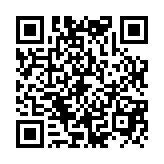 государственное бюджетное профессиональное образовательное учреждение Самарской области «Самарское музыкальное училище им. Д.Г.Шаталова"
53.02.02 Музыкальное искусство эстрады (по видам)
Образование: 9 классов, 11 классов, Срок обучения: 3 года 10 месяцев
53.02.03 Инструментальное исполнительство (по видам инструментов)
Образование: 9 классов, 11 классов, Срок обучения: 3 года 10 месяцев
53.02.04 Вокальное искусство
Образование: 9 классов, 11 классов, Срок обучения: 3 года 10 месяцев
53.02.05 Сольное и хоровое народное пение
Образование: 9 классов, 11 классов, Срок обучения: 3 года 10 месяцев
53.02.07 Теория музыки
Образование: 9 классов, 11 классов, Срок обучения: 3 года 10 месяцев
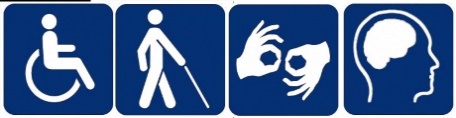 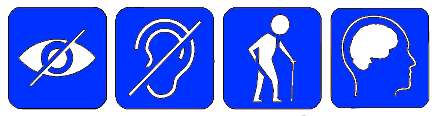 Для лиц  с
нарушением ОДА
(нижние конечности)
Для лиц  с
нарушением зрения
53.02.02 Музыкальное искусство эстрады (по видам)
Образование: 9 классов, 11 классов, Срок обучения: 3 года 10 месяцев
53.02.04 Вокальное искусство
Образование: 9 классов, 11 классов, Срок обучения: 3 года 10 месяцев
53.02.07 Теория музыки
Образование: 9 классов, 11 классов, Срок обучения: 3 года 10 месяцев
53.02.08 Звукооператорское мастерство
Образование: 9 классов, 11 классов, Срок обучения: 3 года 10 месяцев
К оглавлению
Самарская область, г.Самара, ул.Куйбышева, 102.   Тел.: 8(846) 332-24-95
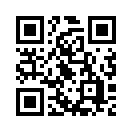 государственное бюджетное профессиональное образовательное учреждение Самарской области «Пестравский государственный техникум имени Героя Социалистического Труда Анатолия Устиновича Сычёва»
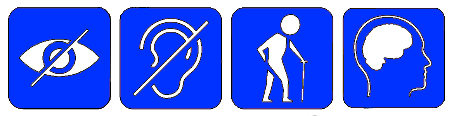 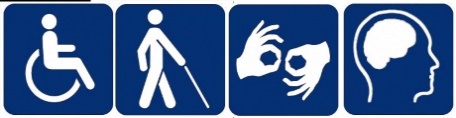 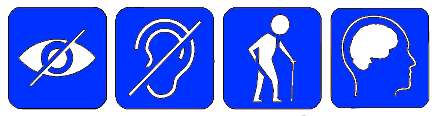 Для лиц  с
нарушением ОДА
(нижние конечности)
Для лиц  с
нарушением слуха
Для лиц  с
нарушением зрения
39.02.01 Социальная работа
Образование: 11 классов, Срок обучения: 2 года 10 месяцев (заочно)
К оглавлению
Самарская область, Пестравский район, с.Пестравка, ул.Коммунистическая, 62А. Тел.: 8(8467) 42-12-59
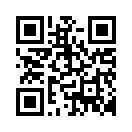 государственное автономное профессиональное образовательное учреждение Самарской области «Колледж технического и художественного образования г.Тольятти»
08.01.24 Мастер отделочных строительных и декоративных работ
Образование: 9 классов, Срок обучения: 1 год 10 месяцев
23.02.07 Техническое обслуживание и ремонт двигателей, систем и агрегатов автомобилей
Образование: 9 классов, Срок обучения: 3 года 10 месяцев
35.01.27 Мастер сельскохозяйственного производства
Образование: 9 классов, Срок обучения: 1 год 10 месяцев
54.01.20 Графический дизайнер
Образование: 9 классов, Срок обучения: 3 года 10 месяцев
54.02.01 Дизайн (по отраслям)
Образование: 9 классов, Срок обучения: 3 года 10 месяцев
54.02.02 Декоративно-прикладное искусство и народные промыслы
Образование: 9 классов, Срок обучения: 3 года 10 месяцев
19727 Штукатур
18880 Столяр строительный
Срок обучения: требований к образованию нет, 1 год10 месяцев
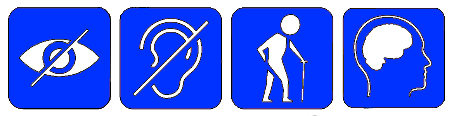 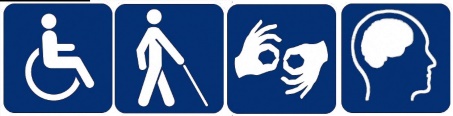 Для лиц  с
нарушением слуха
Для лиц  с
нарушением 
интеллекта
19727 Штукатур
Срок обучения: требований к образованию нет, 1 год10 месяцев
18880 Столяр строительный
Срок обучения: требований к образованию нет, 1 год10 месяцев
К оглавлению
Самарская область, г.Тольятти, ул.Воскресенская, 18.   Тел.: 8(8482) 33-39-50
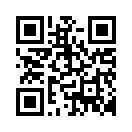 государственное автономное профессиональное образовательное учреждение Самарской области «Колледж технического и художественного образования г.Тольятти»
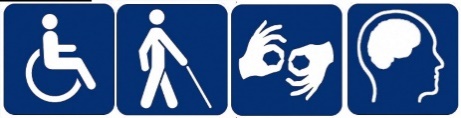 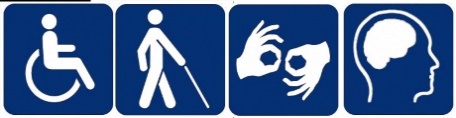 Для лиц  с
нарушением ОДА
(нижние конечности)
Для лиц  с
нарушением ОДА 
(кресло-коляска)
54.01.20 Графический дизайнер
Образование: 9 классов, Срок обучения: 3 года 10 месяцев
54.02.01 Дизайн (по отраслям)
Образование: 9 классов, Срок обучения: 3 года 10 месяцев
54.02.02 Декоративно-прикладное искусство и народные промыслы (по видам)
Образование: 9 классов, Срок обучения: 3 года 10 месяцев
К оглавлению
Самарская область, г.Тольятти, ул.Воскресенская, 18.   Тел.: 8(8482) 33-39-50
государственное автономное профессиональное образовательное учреждение Самарской области «Самарский государственный колледж»
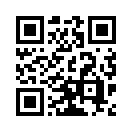 08.02.01 Строительство и эксплуатация зданий и сооружений
Образование: 9 классов, Срок обучения: 3 года 10 месяцев
08.02.14 Эксплуатация и обслуживание многоквартирного дома
Образование: 9 классов, Срок обучения: 2 года 10 месяцев
Образование: 9 классов, Срок обучения: 3 года 10 месяцев (заочно)
09.02.01 Компьютерные системы и комплексы
Образование: 9 классов, Срок обучения: 3 года 10 месяцев
09.02.06 Сетевое и системное администрирование
Образование: 9 классов, Срок обучения: 4 года 10 месяцев
09.02.07 Информационные системы и программирование
Образование: 9 классов, Срок обучения: 3 года 10 месяцев
10.02.05 Обеспечение информационной безопасности автоматизированных систем
Образование: 9 классов, Срок обучения: 3 года 10 месяцев
13.02.02 Теплоснабжение и теплотехническое оборудование
Образование: 9 классов, Срок обучения: 3 года 10 месяцев
23.02.06 Техническая эксплуатация подвижного состава железных дорог
Образование: 9 классов, Срок обучения: 3 года 10 месяцев
23.02.07 Техническое обслуживание и ремонт двигателей, систем и агрегатов автомобилей
Образование: 9 классов, Срок обучения: 3 года 10 месяцев
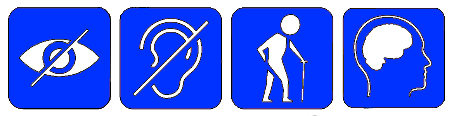 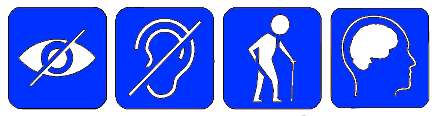 Для лиц  с
нарушением слуха
Для лиц  с
нарушением зрения
К оглавлению
Самарская область, г.Самара, ул.Молодогвардейская, 59.   Тел.: 8(846) 332-59-49
государственное автономное профессиональное образовательное учреждение Самарской области «Самарский государственный колледж»
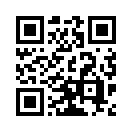 27.02.07 Управление качеством продукции, процессов и услуг (по отраслям)
Образование: 11 классов, Срок обучения: 1 год 10 месяцев
29.02.09 Печатное дело
Образование: 9 классов, Срок обучения: 3 года 10 месяцев
38.02.03 Операционная деятельность в логистике
Образование: 9 классов, Срок обучения: 2 года 10 месяцев
38.02.04 Коммерция (по отраслям)
Образование: 9 классов, Срок обучения: 2 года 10 месяцев
42.02.02 Издательское дело
Образование: 9 классов, Срок обучения: 3 года 10 месяцев
44.02.01 Дошкольное воспитание
Образование: 9 классов, Срок обучения: 3 года 10 месяцев
44.02.02 Преподавание в начальных классах
Образование: 9 классов, Срок обучения: 3 года 10 месяцев
46.02.01 Документационное обеспечения управления и архивоведение
Образование: 9 классов, Срок обучения: 2 года 10 месяцев
54.01.20 Графический дизайнер
Образование: 9 классов, Срок обучения: 3 года 10 месяцев
54.02.01 Дизайн (по отраслям)
Образование: 9 классов, Срок обучения: 3 года 10 месяцев
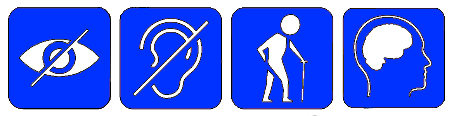 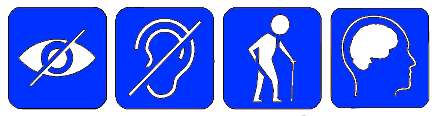 Для лиц  с
нарушением слуха
Для лиц  с
нарушением зрения
К оглавлению
Самарская область, , г.Самара, ул.Молодогвардейская, 59.   Тел.: 8(846) 332-59-49
государственное автономное профессиональное образовательное учреждение Самарской области «Самарский государственный колледж»
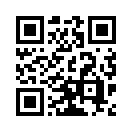 08.02.01 Строительство и эксплуатация зданий и сооружений
Образование: 9 классов, Срок обучения: 3 года 10 месяцев
08.02.14 Эксплуатация и обслуживание многоквартирного дома
Образование: 9 классов, Срок обучения: 2 года 10 месяцев
Образование: 9 классов, Срок обучения: 3 года 10 месяцев (заочно)
09.02.01 Компьютерные системы и комплексы
Образование: 9 классов, Срок обучения: 3 года 10 месяцев
09.02.06 Сетевое и системное администрирование
Образование: 9 классов, Срок обучения: 4 года 10 месяцев
09.02.07 Информационные системы и программирование
Образование: 9 классов, Срок обучения: 3 года 10 месяцев
10.02.05 Обеспечение информационной безопасности автоматизированных систем
Образование: 9 классов, Срок обучения: 3 года 10 месяцев
13.02.02 Теплоснабжение и теплотехническое оборудование
Образование: 9 классов, Срок обучения: 3 года 10 месяцев
23.02.06 Техническая эксплуатация подвижного состава железных дорог
Образование: 9 классов, Срок обучения: 3 года 10 месяцев
23.02.07 Техническое обслуживание и ремонт двигателей, систем и агрегатов автомобилей
Образование: 9 классов, Срок обучения: 3 года 10 месяцев
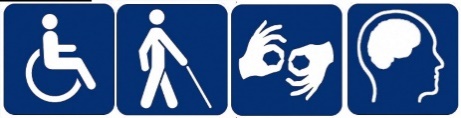 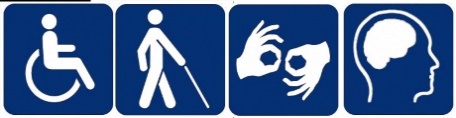 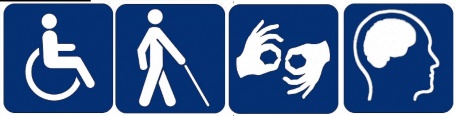 Для лиц  с
нарушением ОДА
(нижние конечности)
Для лиц  с
нарушением ОДА 
(кресло-коляска)
Для лиц  с
нарушением ОДА
(верхние конечности)
К оглавлению
Самарская область, г.Самара, ул.Молодогвардейская, 59.   Тел.: 8(846) 332-59-49
государственное автономное профессиональное образовательное учреждение Самарской области «Самарский государственный колледж»
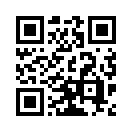 27.02.07 Управление качеством продукции, процессов и услуг (по отраслям)
Образование: 11 классов, Срок обучения: 1 год 10 месяцев
29.02.09 Печатное дело
Образование: 9 классов, Срок обучения: 3 года 10 месяцев
38.02.03 Операционная деятельность в логистике
Образование: 9 классов, Срок обучения: 2 года 10 месяцев
38.02.04 Коммерция (по отраслям)
Образование: 9 классов, Срок обучения: 2 года 10 месяцев
42.02.02 Издательское дело
Образование: 9 классов, Срок обучения: 3 года 10 месяцев
44.02.01 Дошкольное воспитание
Образование: 9 классов, Срок обучения: 3 года 10 месяцев
44.02.02 Преподавание в начальных классах
Образование: 9 классов, Срок обучения: 3 года 10 месяцев
46.02.01 Документационное обеспечения управления и архивоведение
Образование: 9 классов, Срок обучения: 2 года 10 месяцев
54.01.20 Графический дизайнер
Образование: 9 классов, Срок обучения: 3 года 10 месяцев
54.02.01 Дизайн (по отраслям)
Образование: 9 классов, Срок обучения: 3 года 10 месяцев
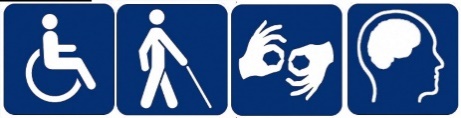 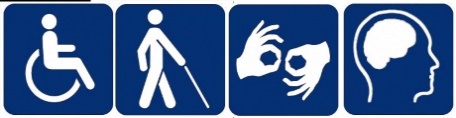 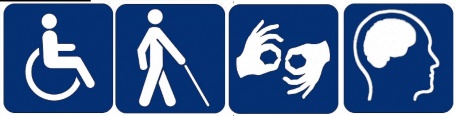 Для лиц  с
нарушением ОДА
(нижние конечности)
Для лиц  с
нарушением ОДА 
(кресло-коляска)
Для лиц  с
нарушением ОДА
(верхние конечности)
К оглавлению
Самарская область, , г.Самара, ул.Молодогвардейская, 59.   Тел.: 8(846) 332-59-49
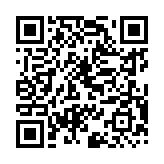 государственное бюджетное профессиональное образовательное учреждение Самарской области «Алексеевский государственный техникум»
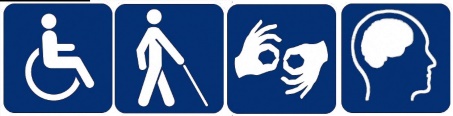 Для лиц  с
нарушением 
интеллекта
16675 Повар
Образование: требований к образованию нет, Срок обучения: 10 месяцев
К оглавлению
Самарская область, Алексеевский р-н, п.Авангард, ул.Рабочая, 1.   Тел.: 8(846) 714-81-44
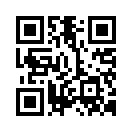 государственное бюджетное профессиональное образовательное учреждение Самарской области «Усольский сельскохозяйственный техникум»
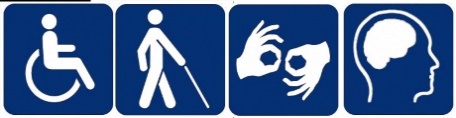 Для лиц  с
нарушением ОДА
(нижние конечности)
38.02.04 Коммерция (по отраслям)
Образование: 9 классов, Срок обучения: 2 года 10 месяцев
К оглавлению
Самарская область, Шигонский р-н, с. Усолье, ул.Королёва, 14а.   Тел.: 8(846) 482-82-33
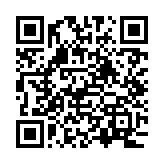 государственное бюджетное профессиональное образовательное учреждение Самарской области «Тольяттинский музыкальный колледж им. Р.К.Щедрина»
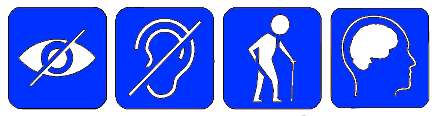 Для лиц  с
нарушением зрения
53.02.02 Музыкальное искусство эстрады (по видам)
Образование: 9 классов, Срок обучения: 3 года 10 месяцев
К оглавлению
Самарская область, г.Тольятти, ул.Ленина, 7.   Тел.: 8 939 714-90-21
государственное бюджетное профессиональное образовательное учреждение Самарской области «Самарский политехнический колледж»
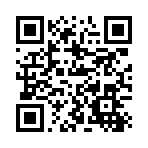 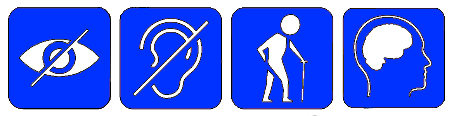 Для лиц  с
нарушением слуха
08.01.29 Мастер по ремонту и обслуживанию инженерных систем жилищно-коммунального хозяйства
Образование: 9 классов, Срок обучения: 2 года 10 месяцев

35.01.19 Мастер садово-паркового и ландшафтного строительства
Образование: 9 классов, Срок обучения: 2 года 10 месяцев
К оглавлению
Самарская область, г.Самара, ул.Фасадная, 2.   Тел.: 8(846) 377-38-38
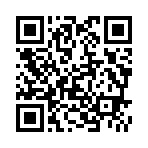 государственное бюджетное профессиональное образовательное учреждение Самарской области "Самарский медицинский колледж им. Н.Ляпиной" (Безенчукский филиал)
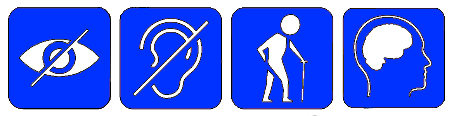 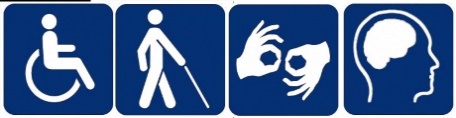 Для лиц  с
нарушением ОДА
(нижние конечности)
Для лиц  с
нарушением слуха
государственное бюджетное профессиональное образовательное учреждение Самарской области «Алексеевский государственный техникум»
31.02.01 Лечебное дело 
Образование: 11 классов, Срок обучения: 3 года 10 месяцев
34.02.01 Сестринское дело 
Образование: 9 классов, Срок обучения: 3 года 10 месяцев
К оглавлению
Самарская область, Безенчукский р-н, п.г.т. Безенчук, ул.Пушкина, 14А.   Тел.: 8(846) 762-38-44
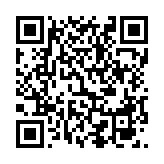 государственное бюджетное профессиональное образовательное учреждение Самарской области «Тольяттинский медицинский колледж»
(Шенталинский филиал)
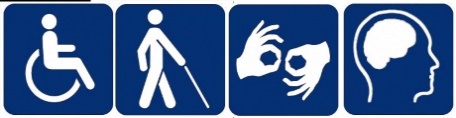 Для лиц  с
нарушением ОДА
(нижние конечности)
государственное бюджетное профессиональное образовательное учреждение Самарской области «Алексеевский государственный техникум»
34.02.01 Сестринское дело 
Образование: 9 классов, Срок обучения: 2 года 10 месяцев
К оглавлению
Самарская область, Шенталинский р-н, ст.Шентала, ул.Больничная, 2.   Тел.: 8(846) 522-19-60
государственное бюджетное профессиональное образовательное учреждение Самарской области «Образовательный центр с.Камышла»
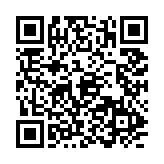 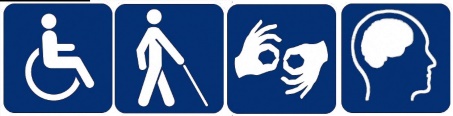 Для лиц  с
нарушением 
интеллекта
16675 Повар
Образование: требований к образованию нет, Срок обучения: 1 год 10 месяцев

18545 Слесарь по ремонту сельскохозяйственных машин и оборудования
Образование: требований к образованию нет, Срок обучения: 1 год 10 месяцев
К оглавлению
Самарская область, Камышлинский р-н, с.Камышла, ул.Победы, 42.   Тел.: 8(846) 643-37-06
государственное бюджетное профессиональное образовательное учреждение Самарской области «Борский государственный техникум»
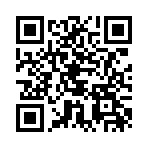 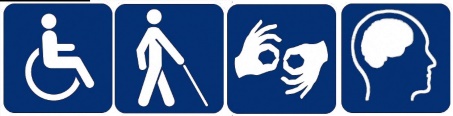 Для лиц  с
нарушением 
интеллекта
16472 Пекарь
Образование: требований к образованию нет, Срок обучения: 1 год 10 месяцев
К оглавлению
Самарская область, Борский р-н, с.Борское, ул.Советская, 28.   Тел.: 8(846) 672-14-51
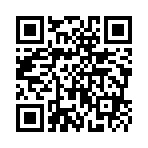 государственное бюджетное профессиональное образовательное учреждение Самарской области «Отрадненский нефтяной техникум»
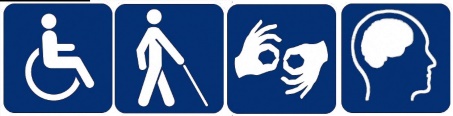 Для лиц  с
нарушением 
интеллекта
17531 Рабочий зеленого хозяйства
Образование: требований к образованию нет, Срок обучения: 1 год 10 месяцев
К оглавлению
Самарская областьг, г. Отрадный, ул. Первомайская, д. 33  Тел.: 8(846) 612-43-58
Образование в Самарской области
2023